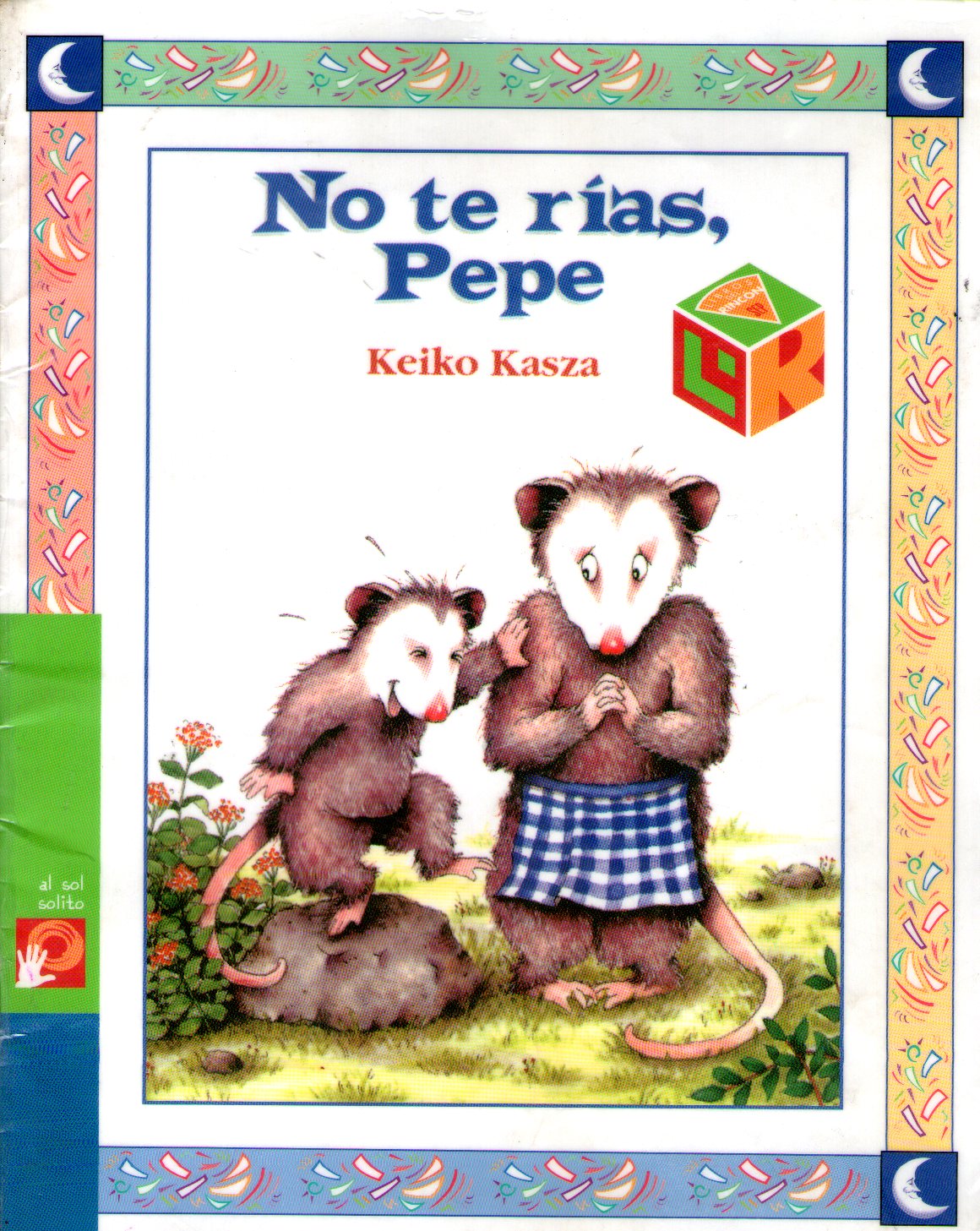 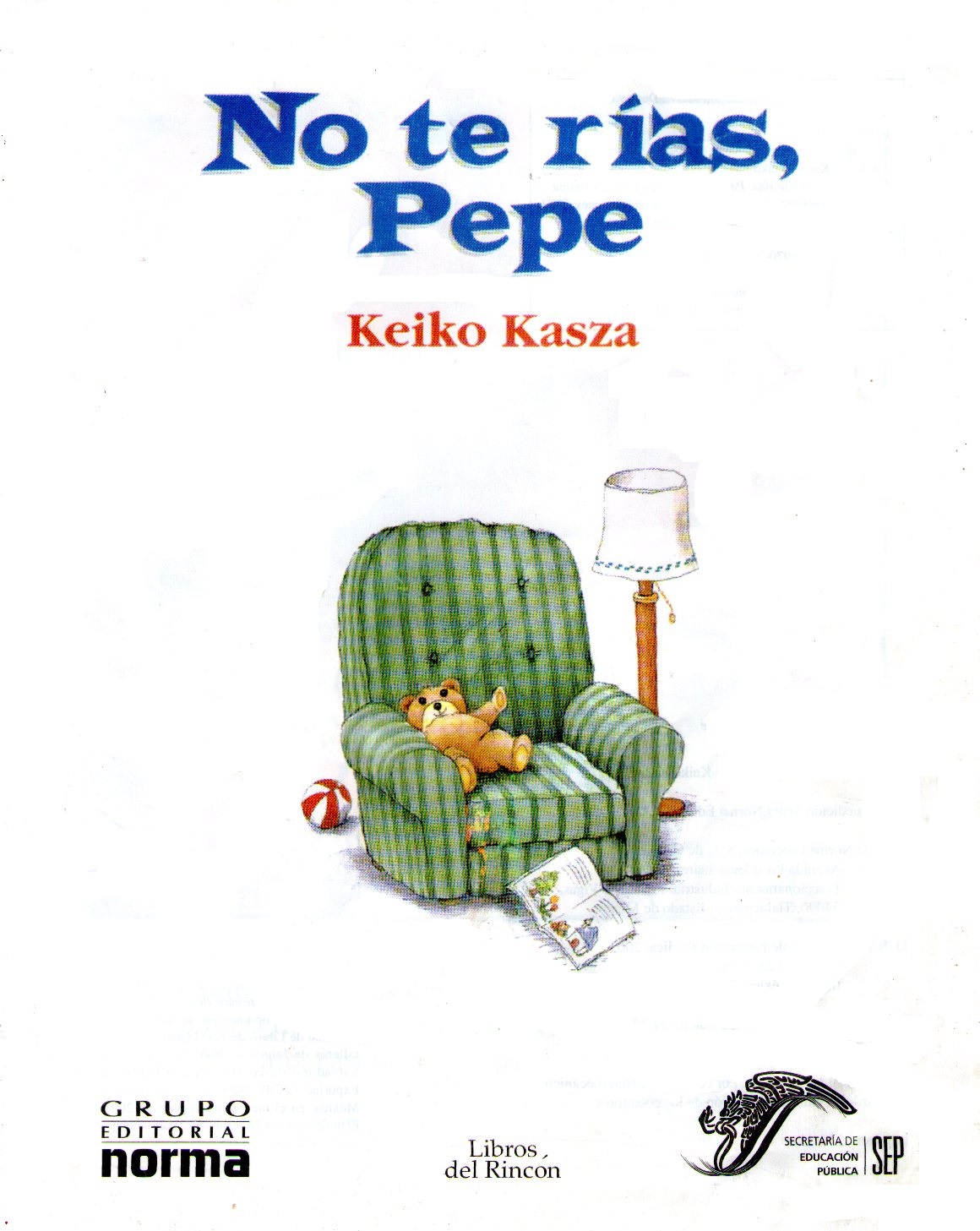 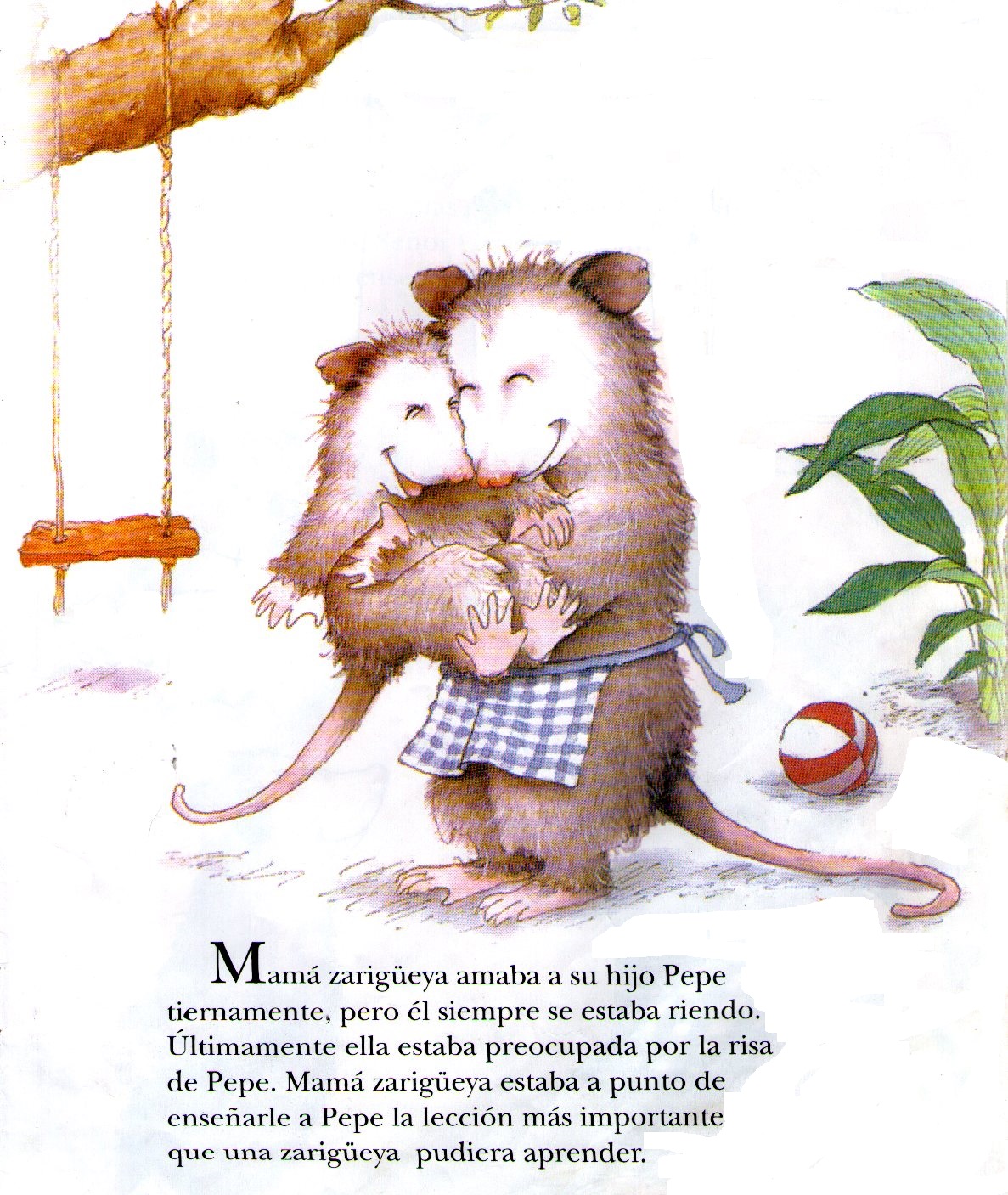 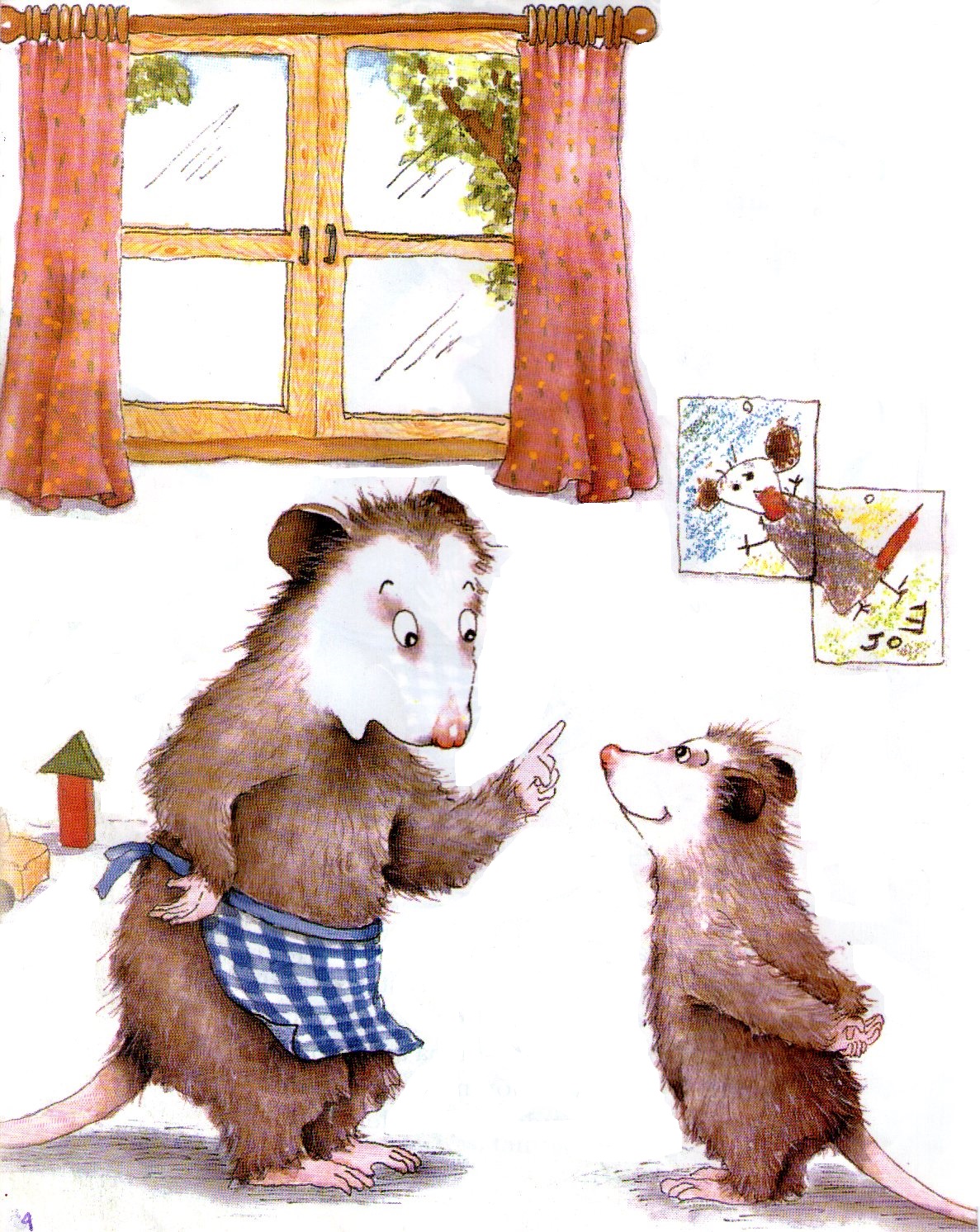 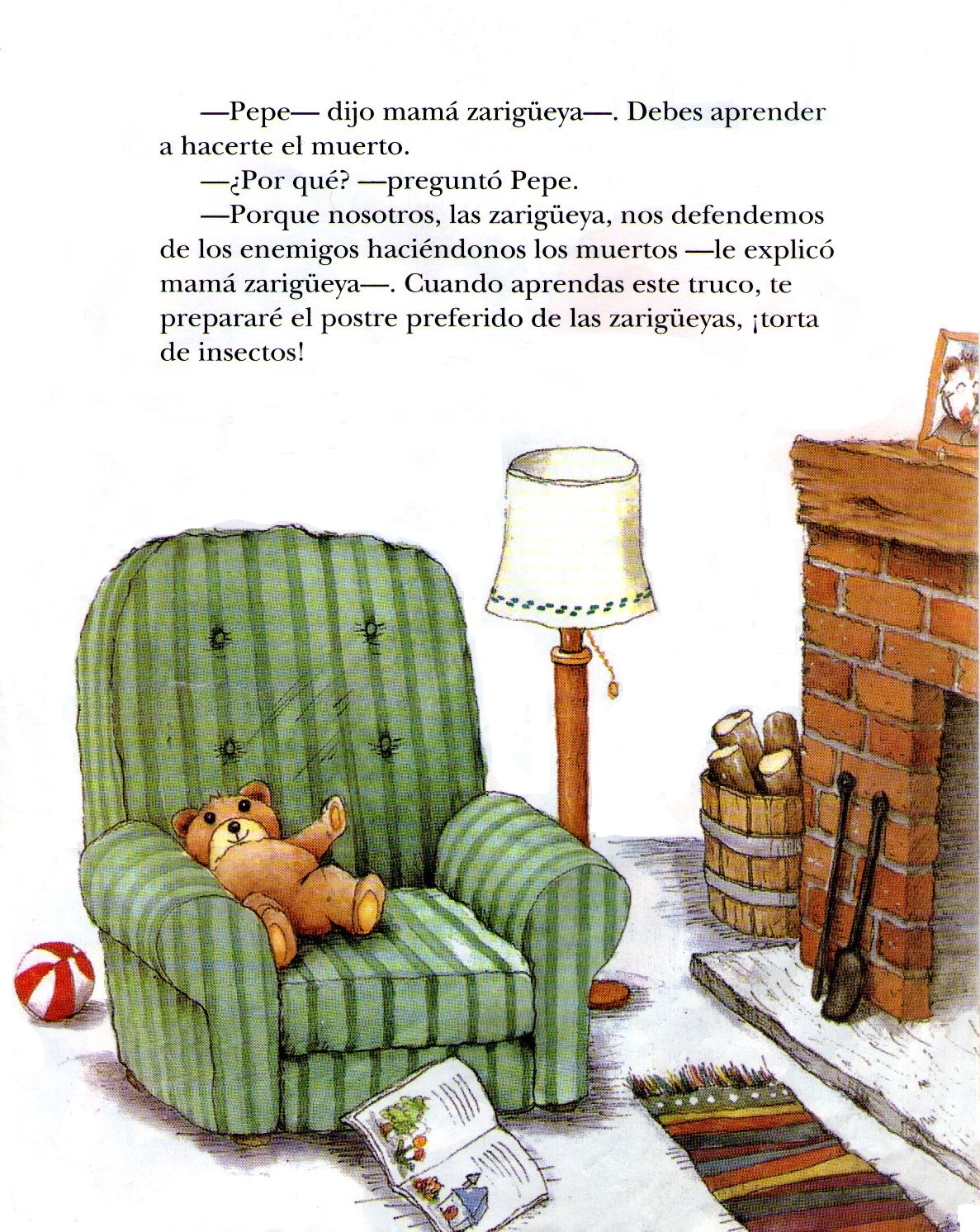 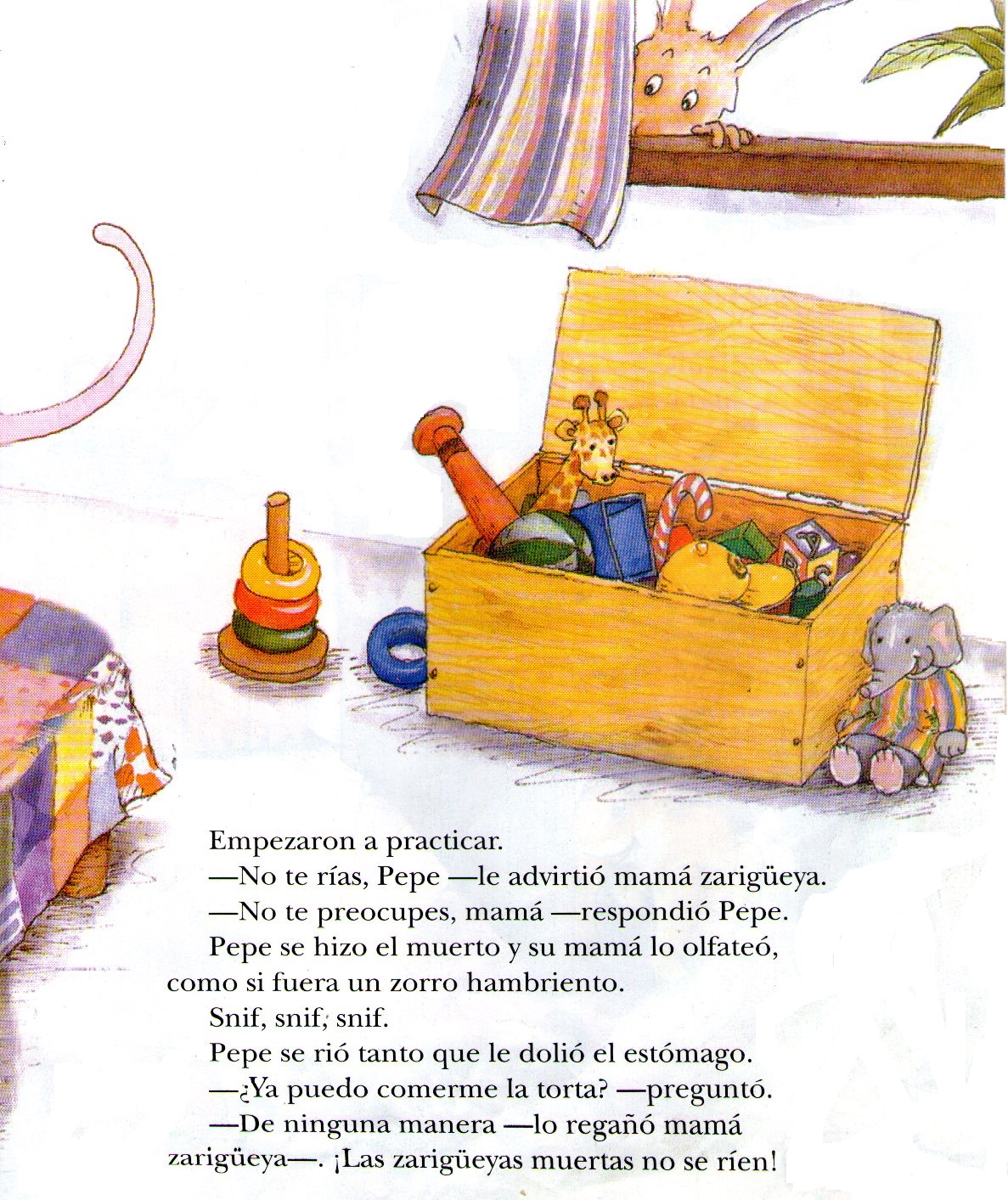 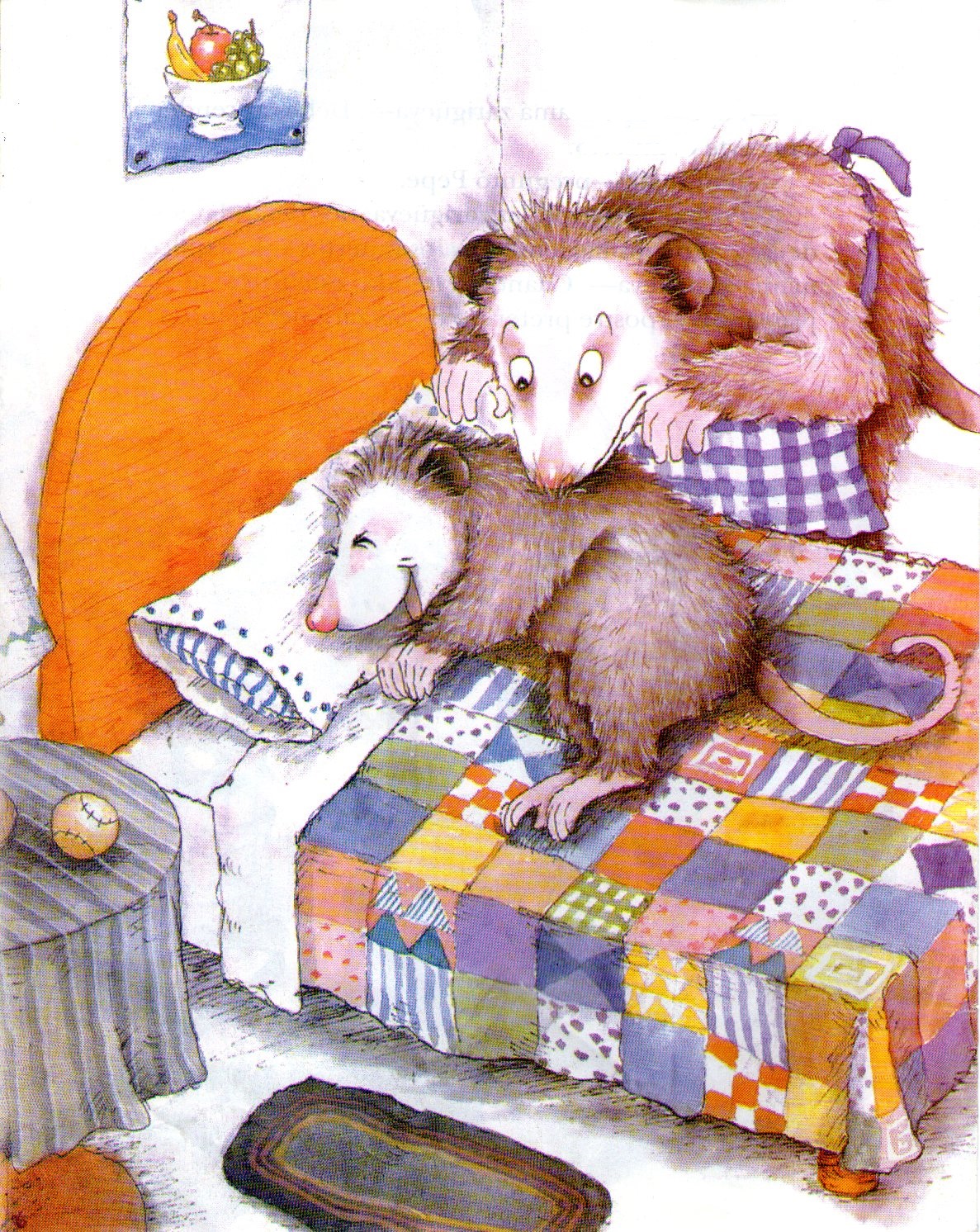 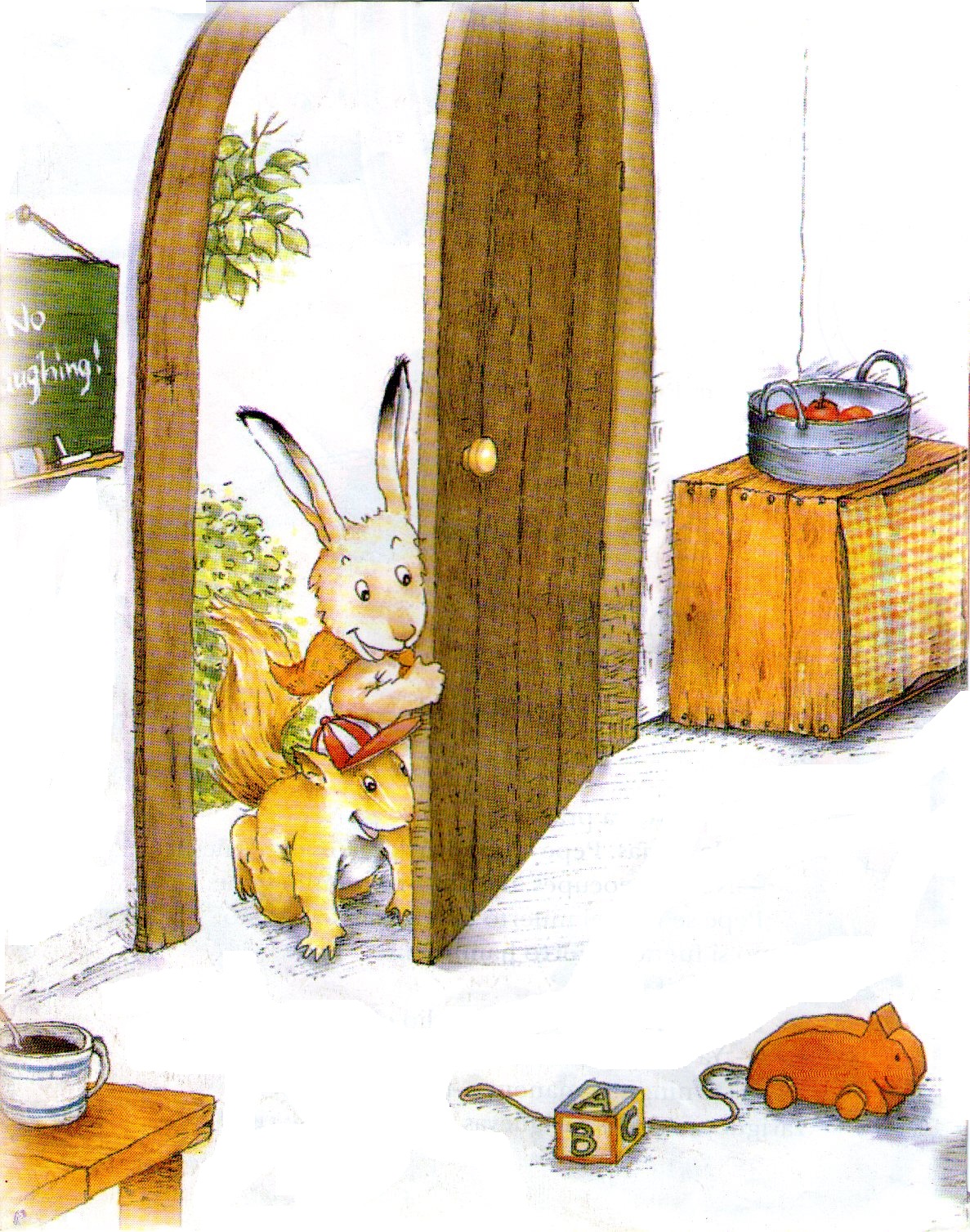 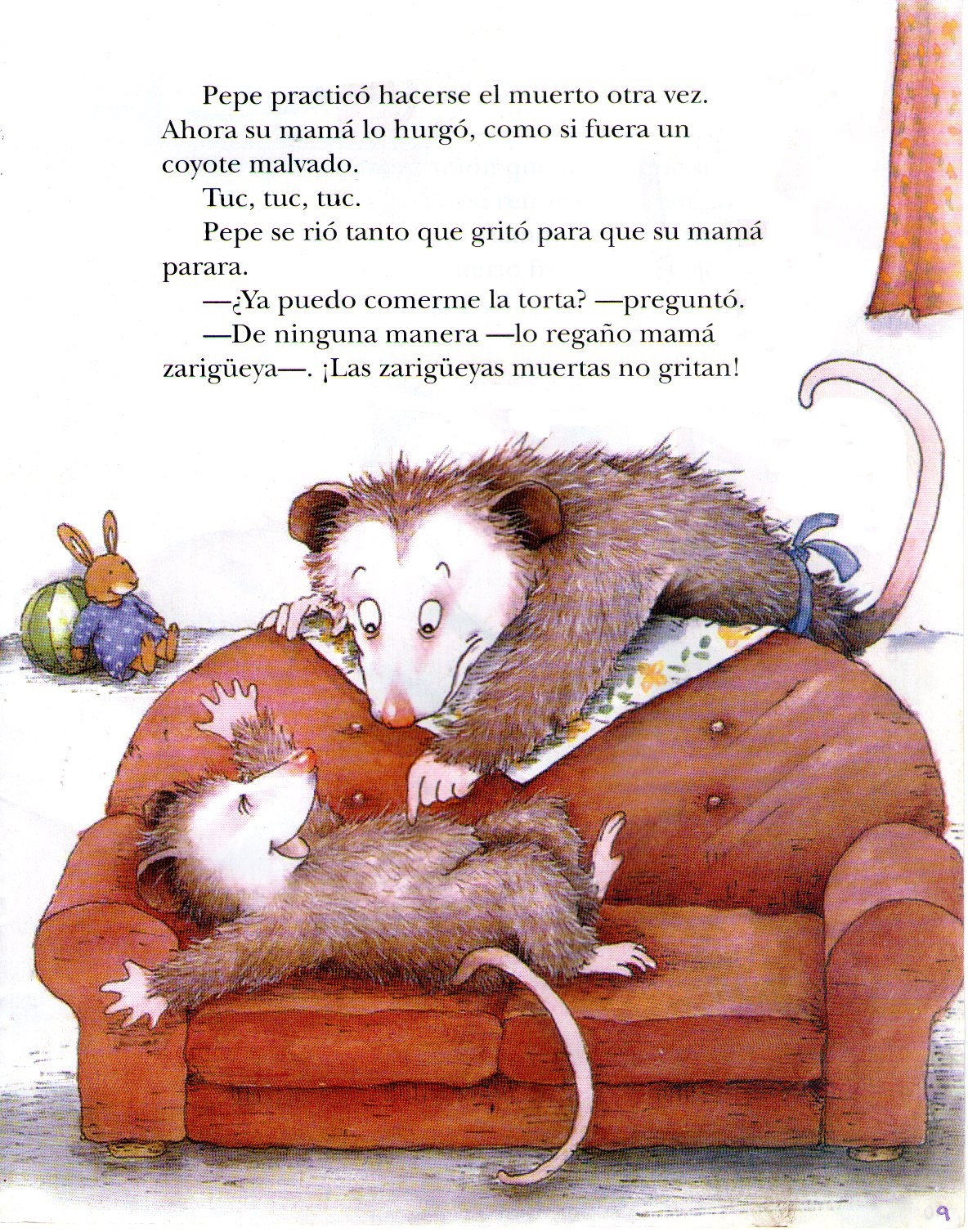 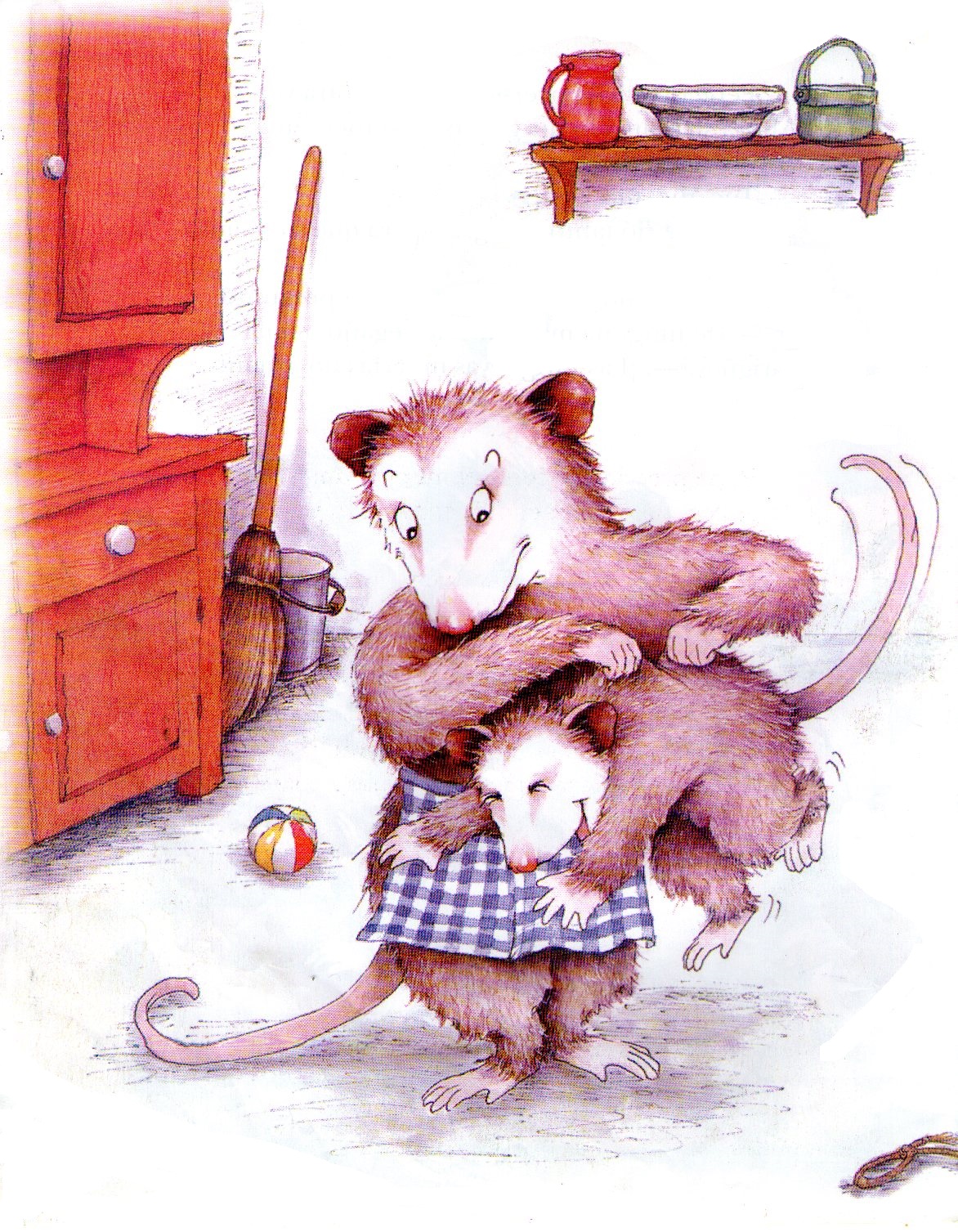 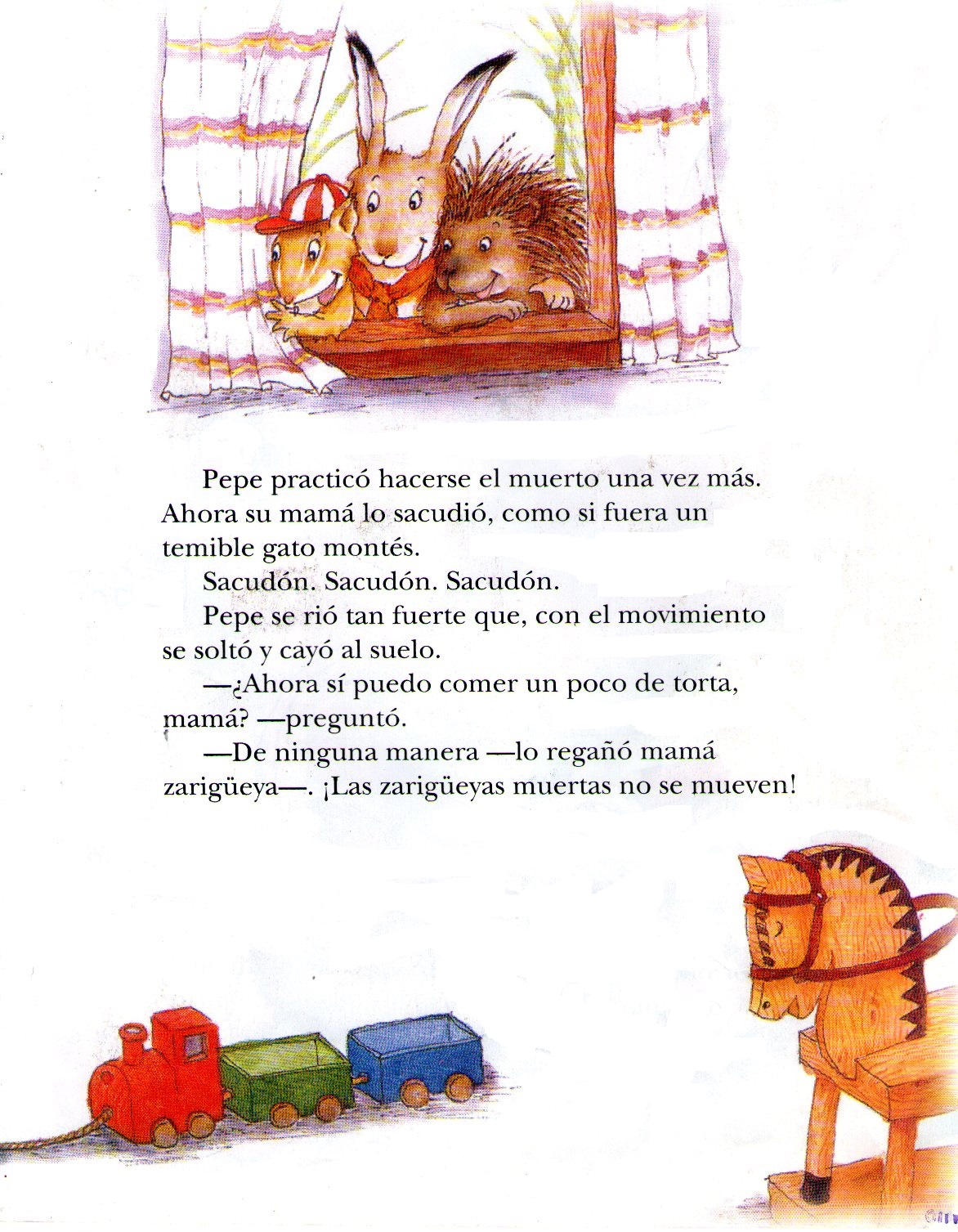 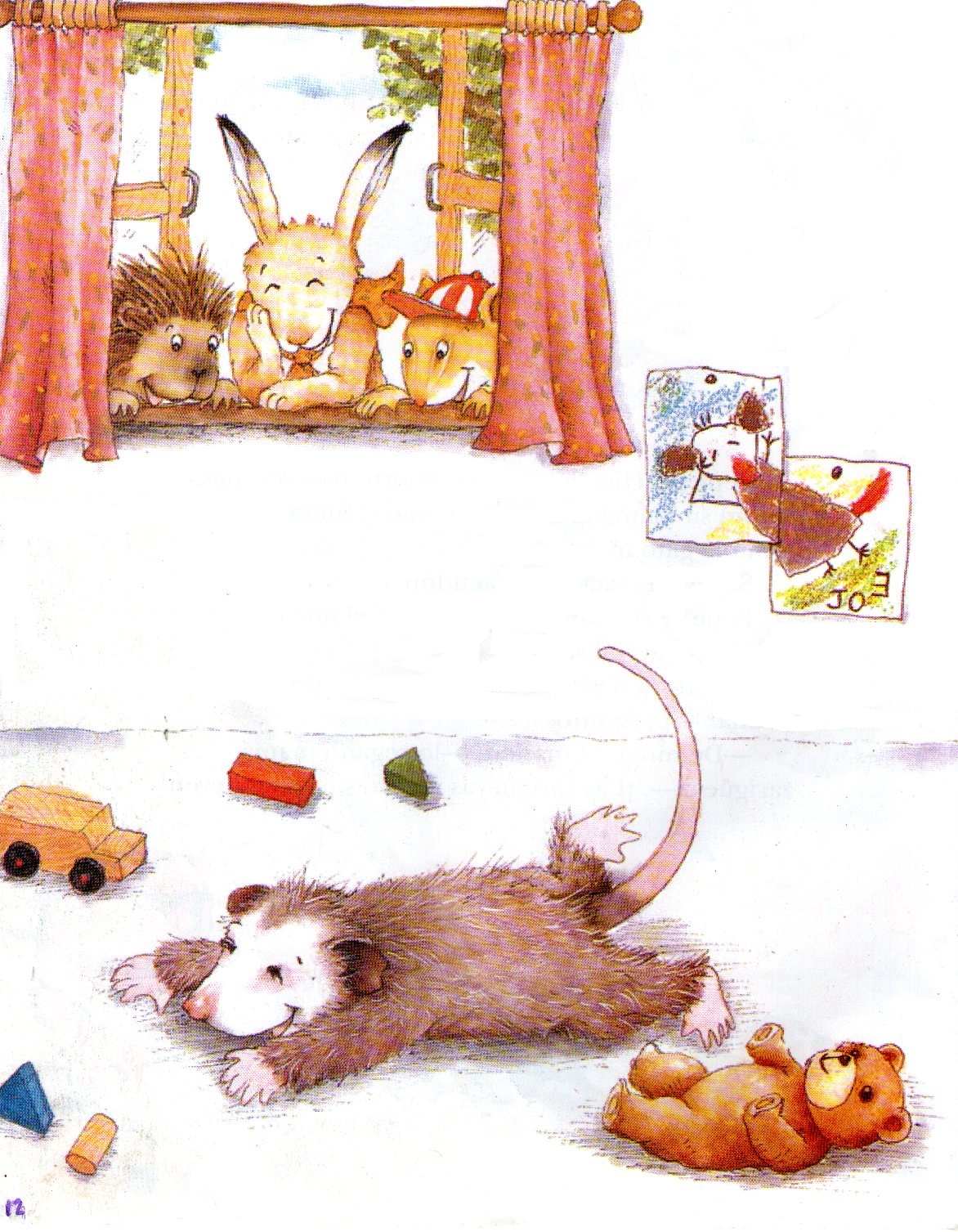 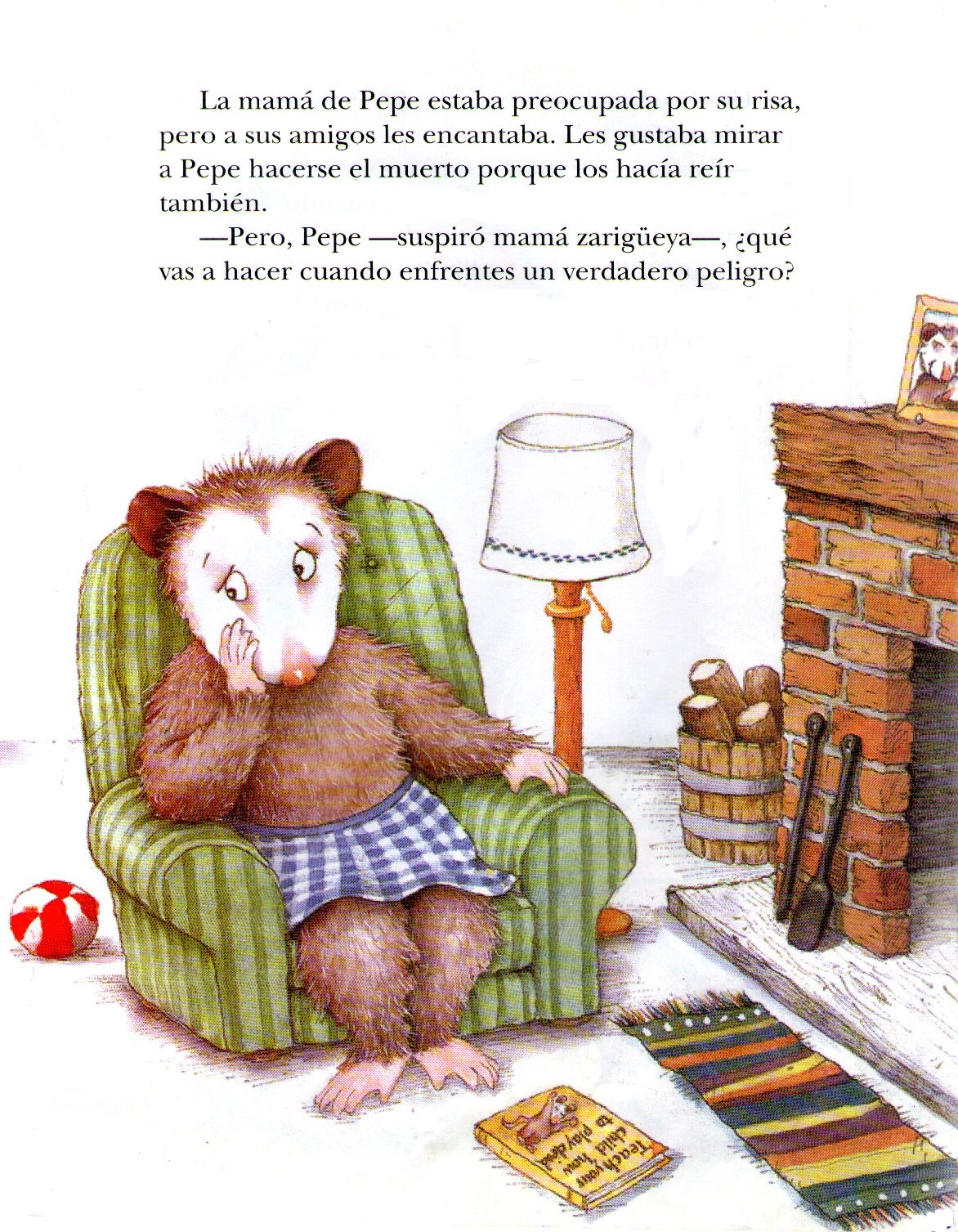 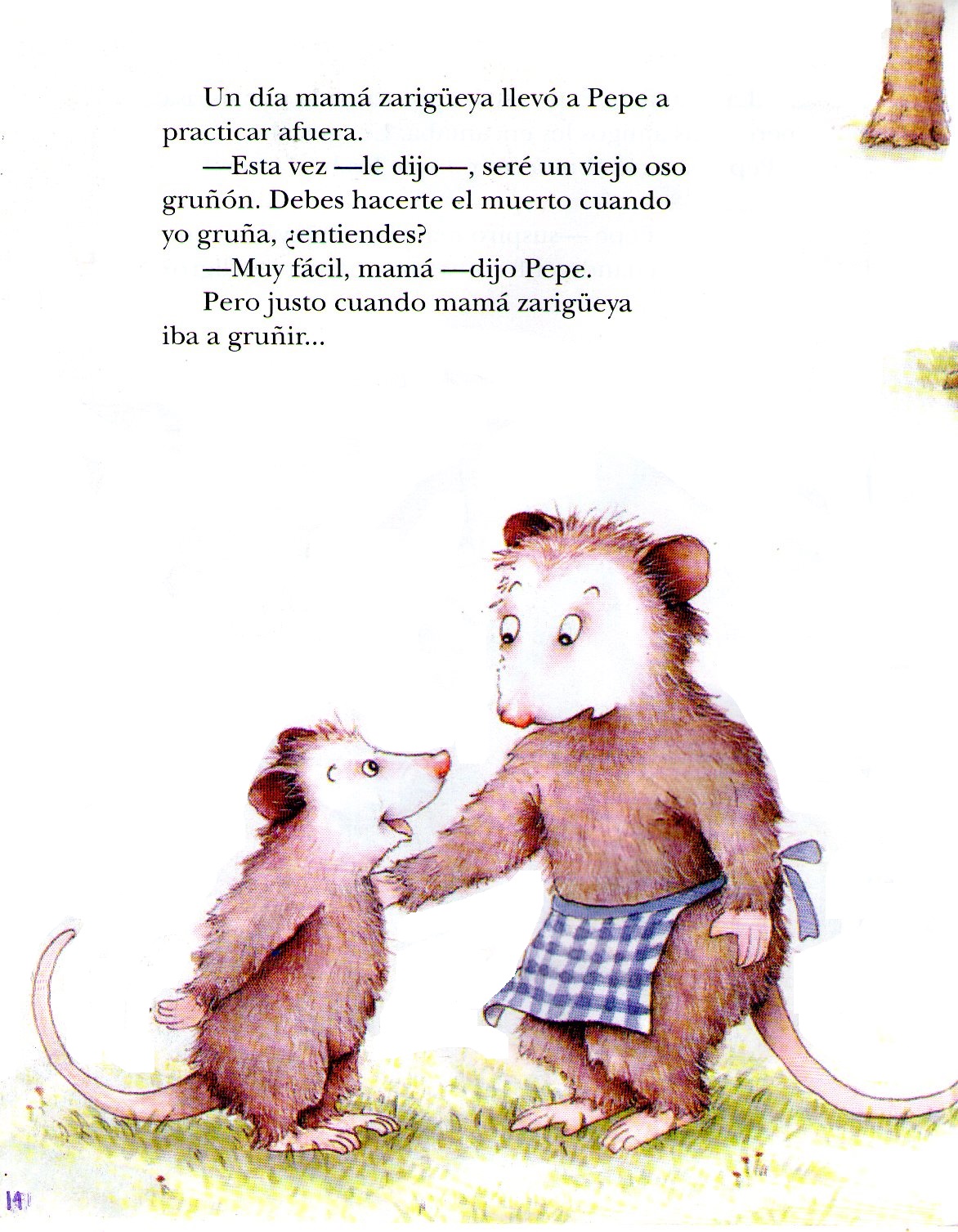 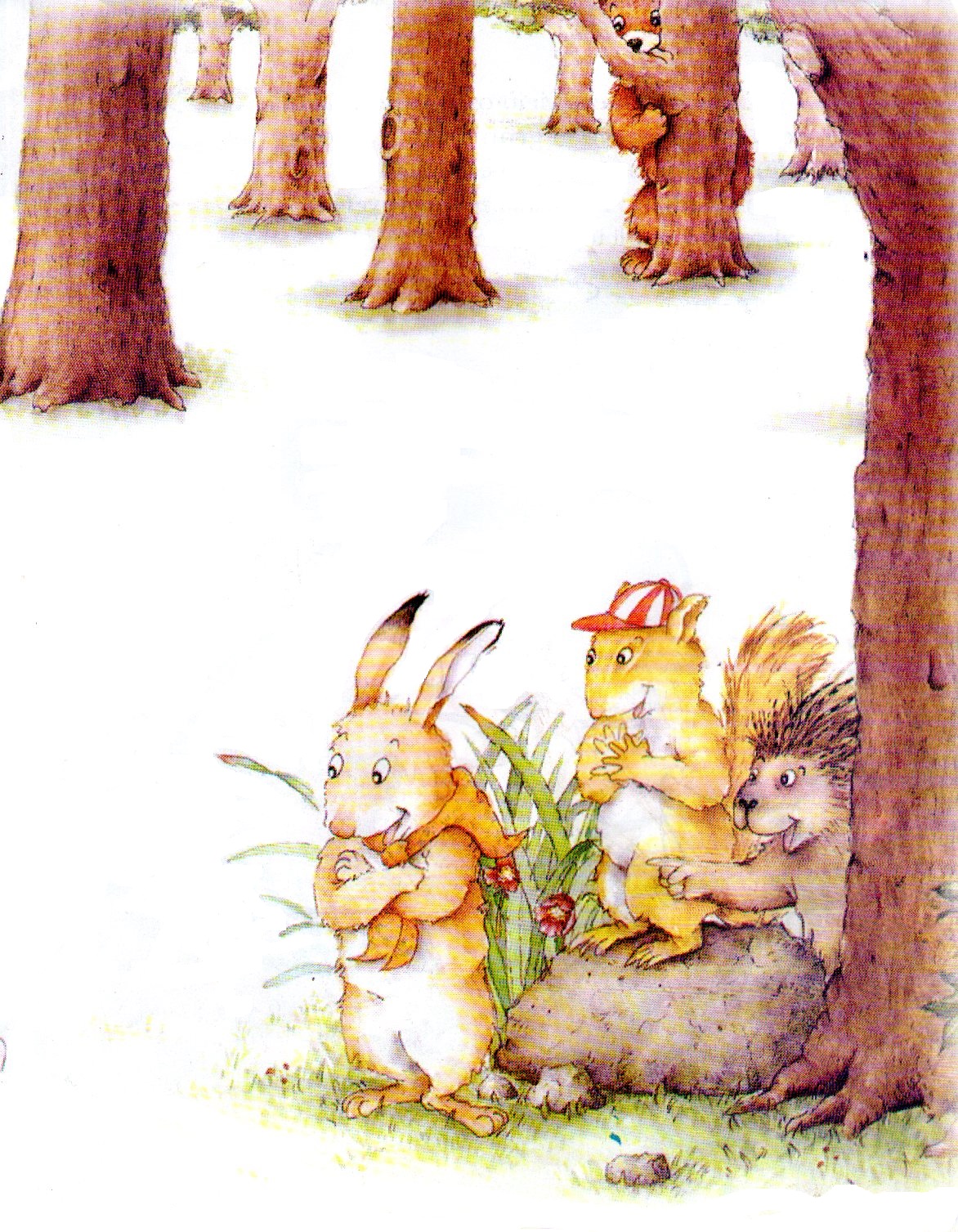 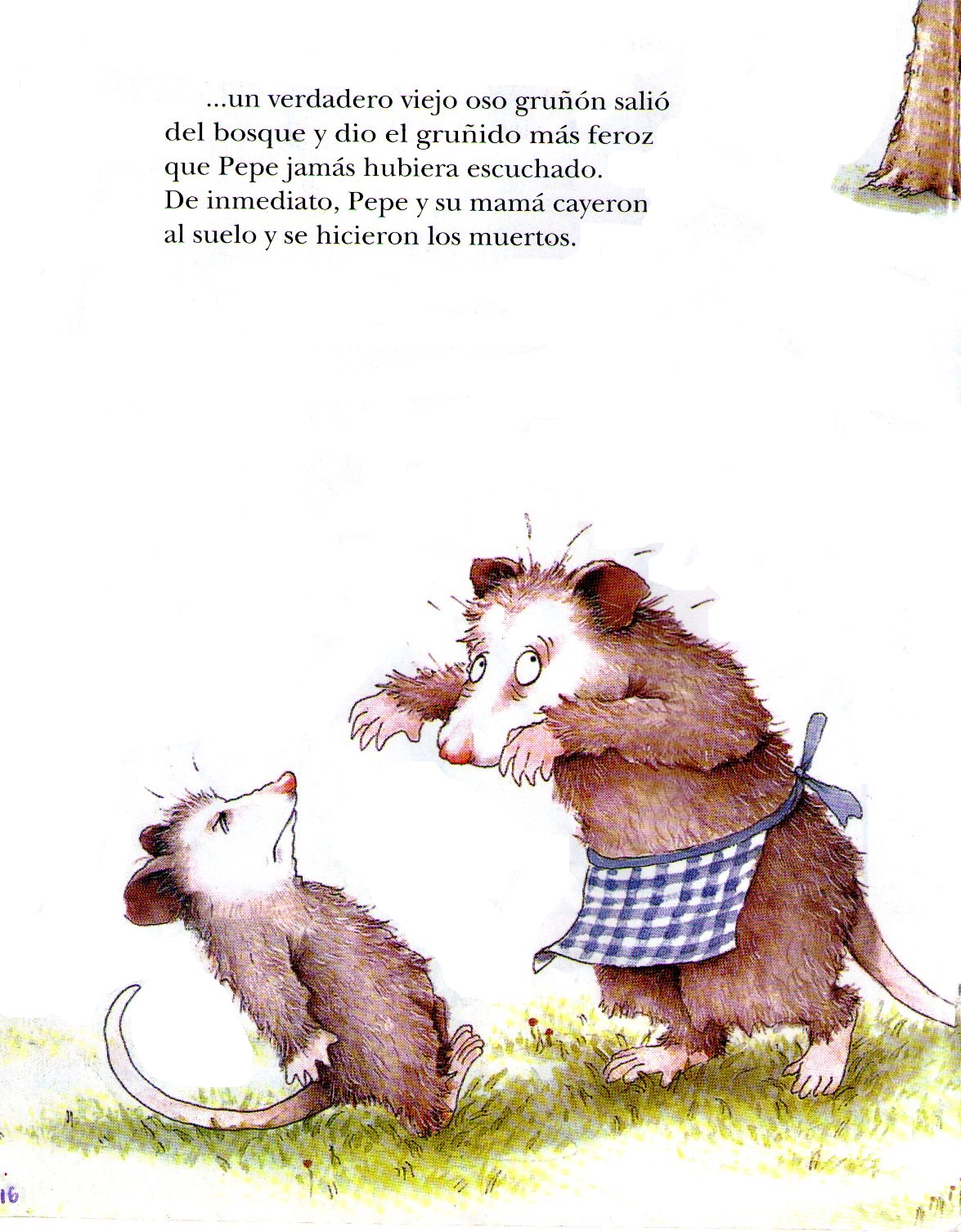 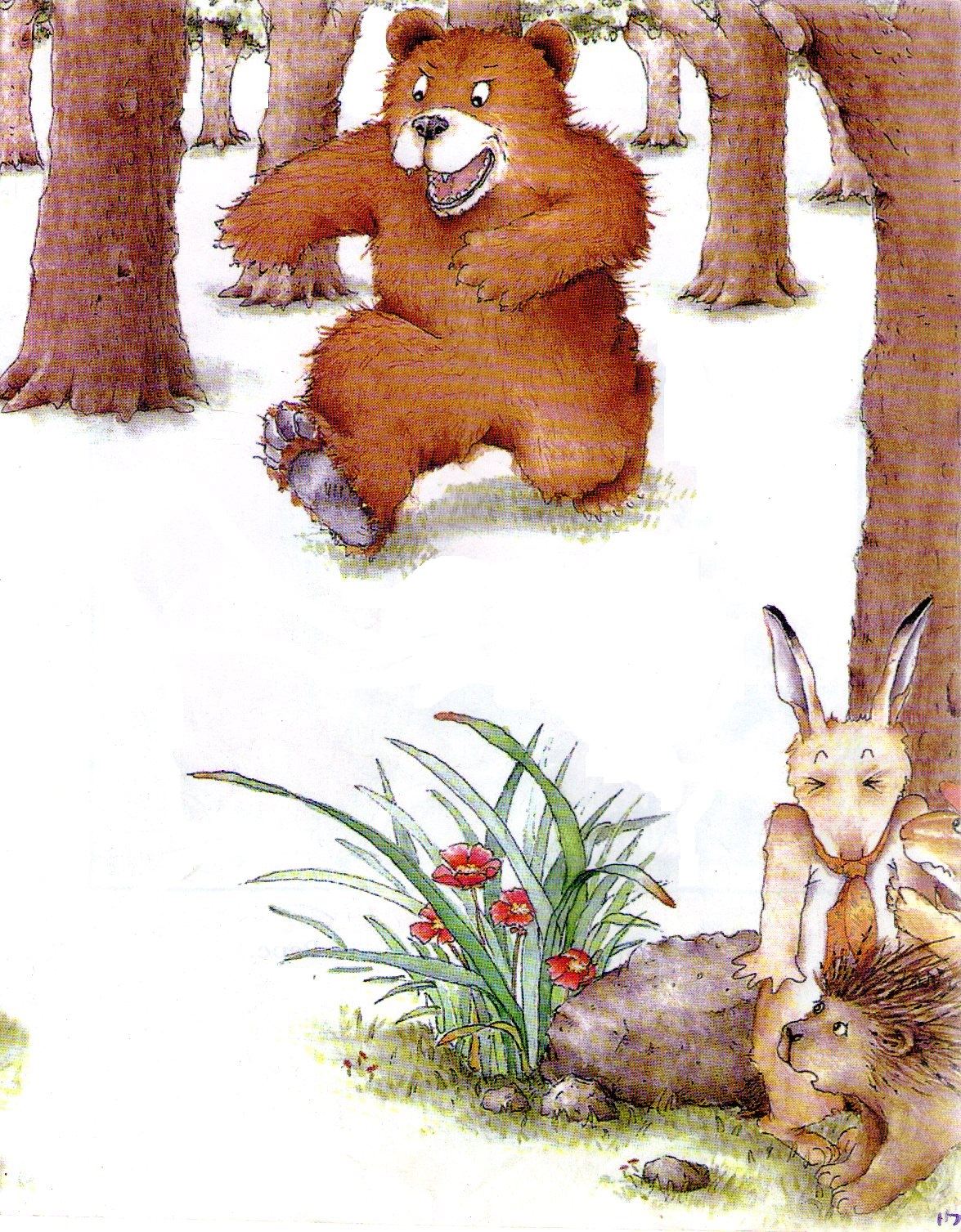 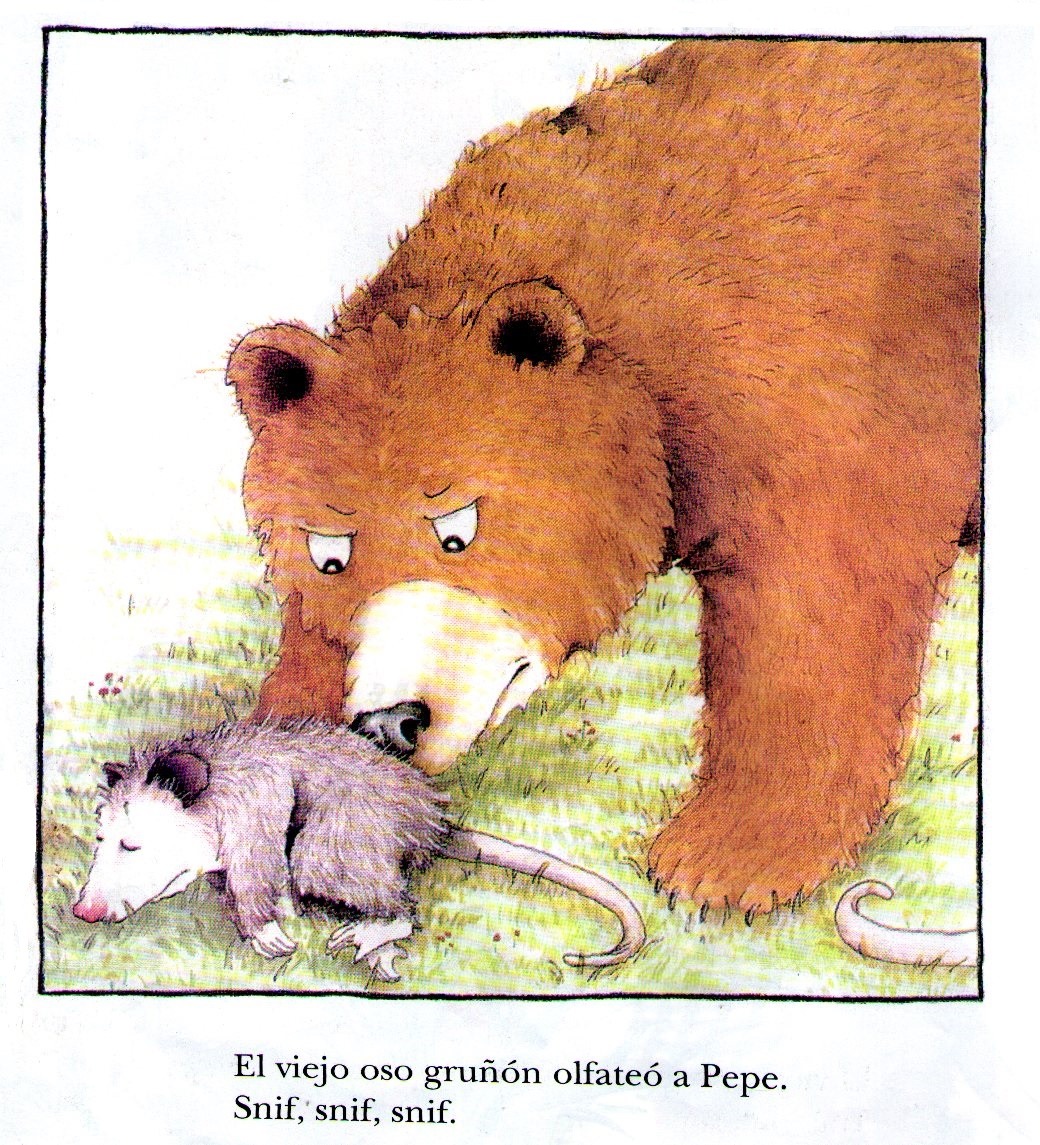 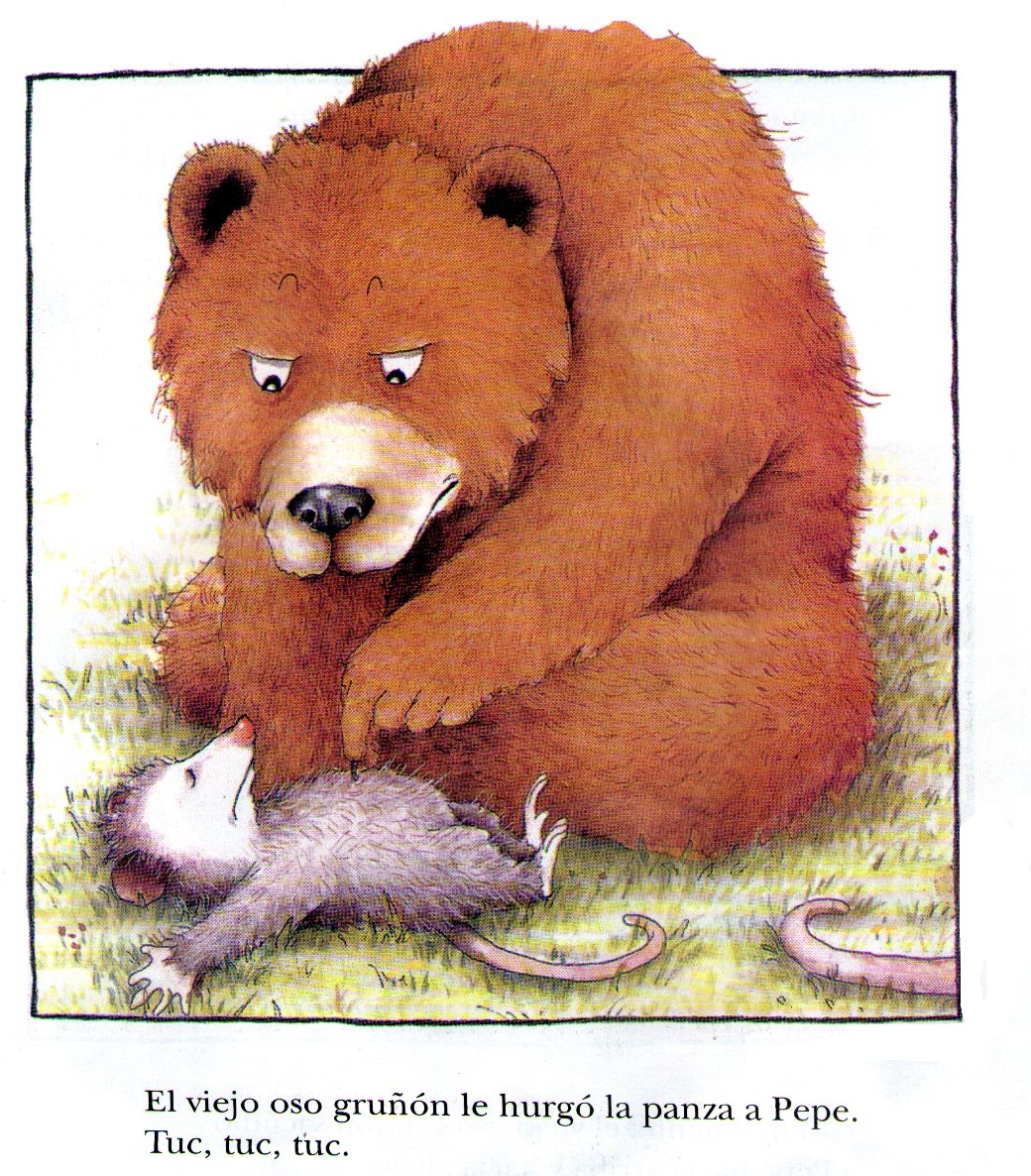 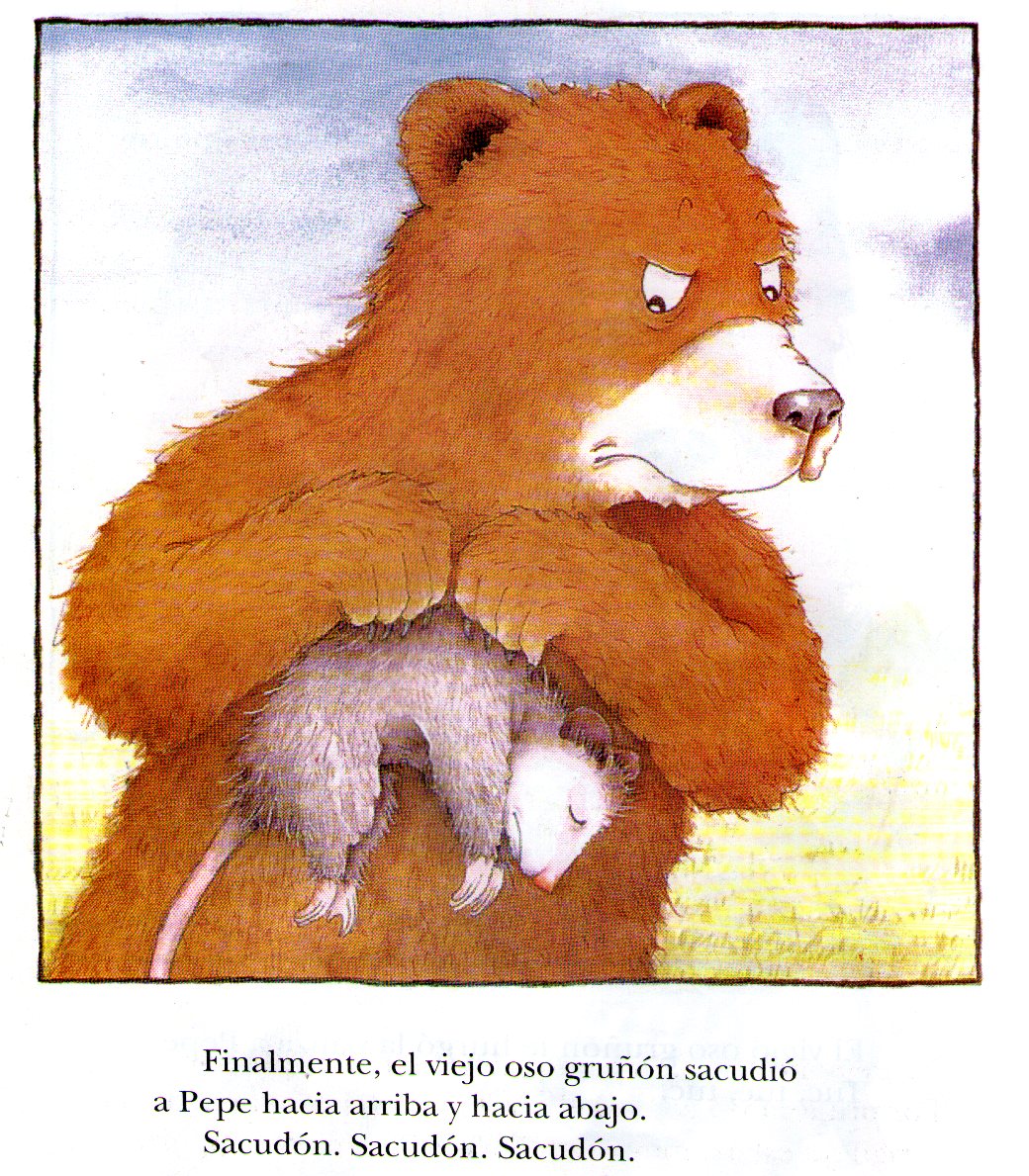 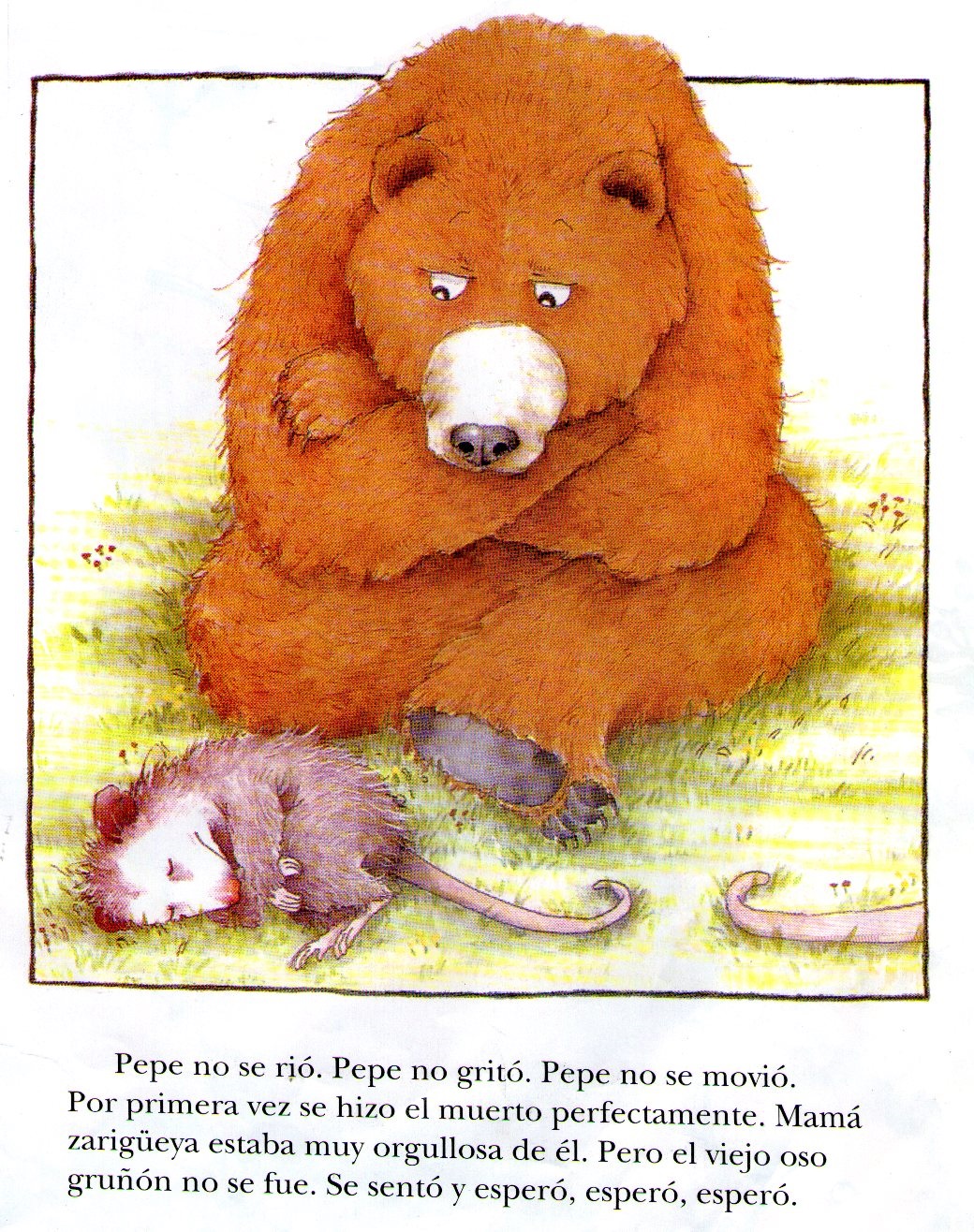 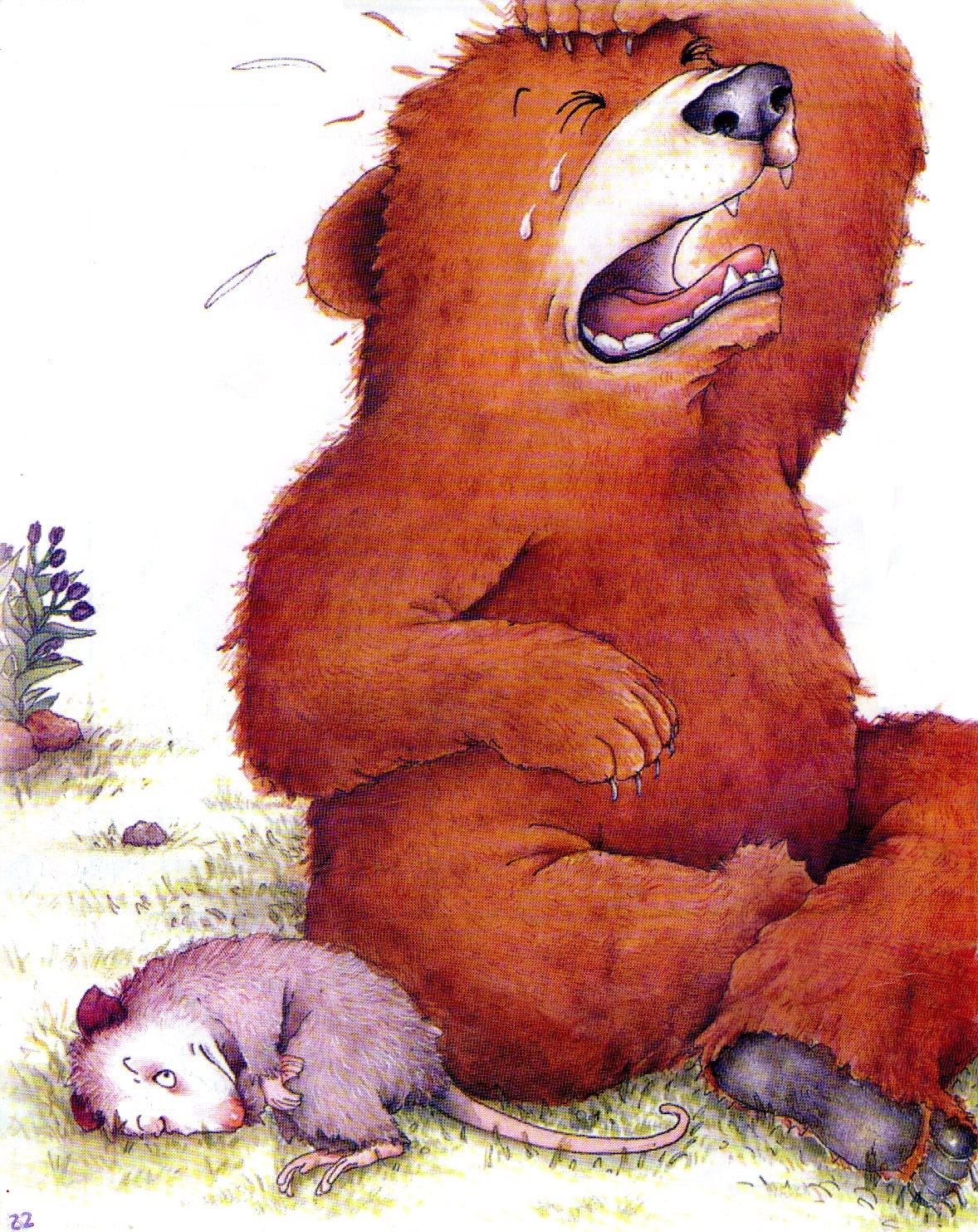 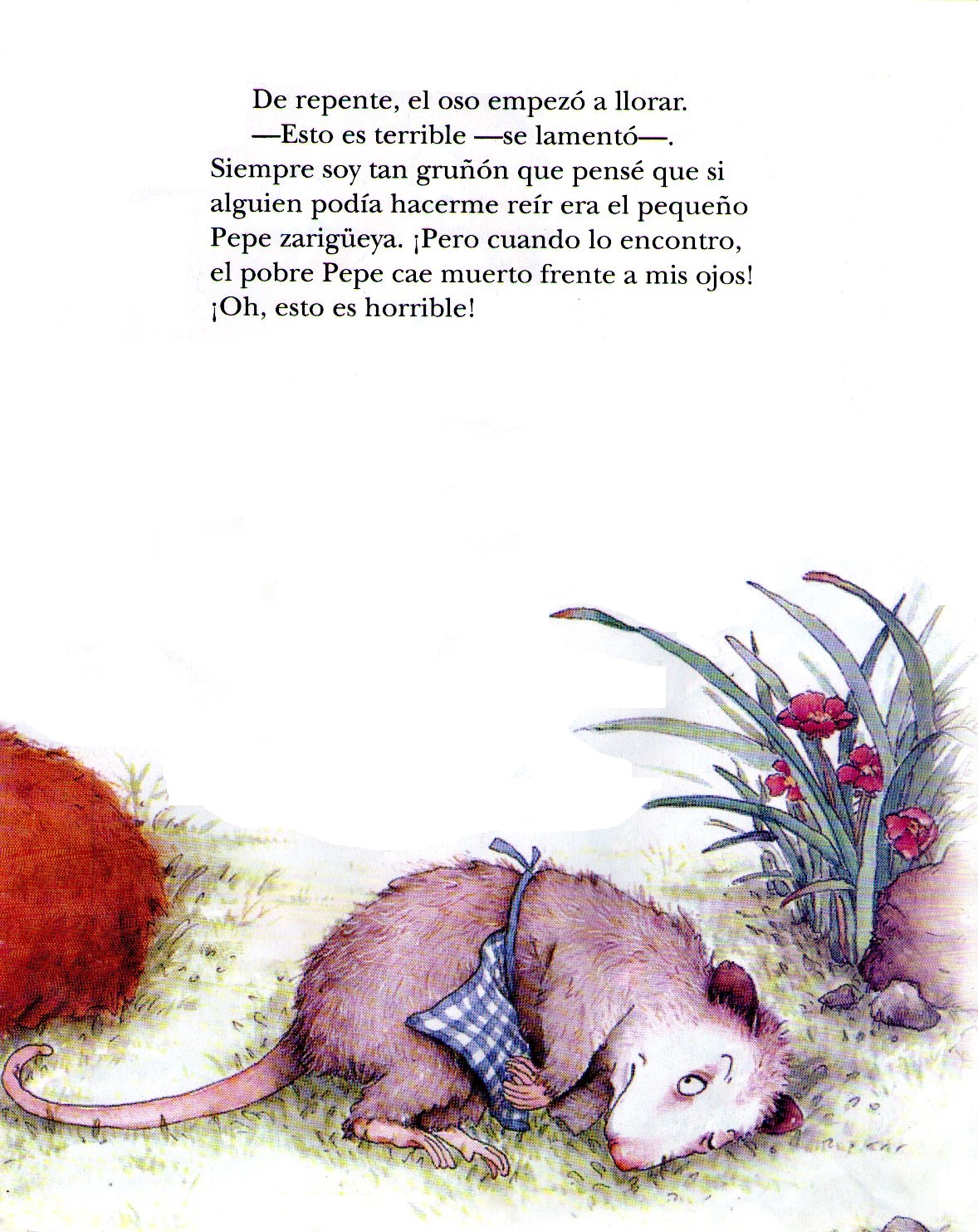 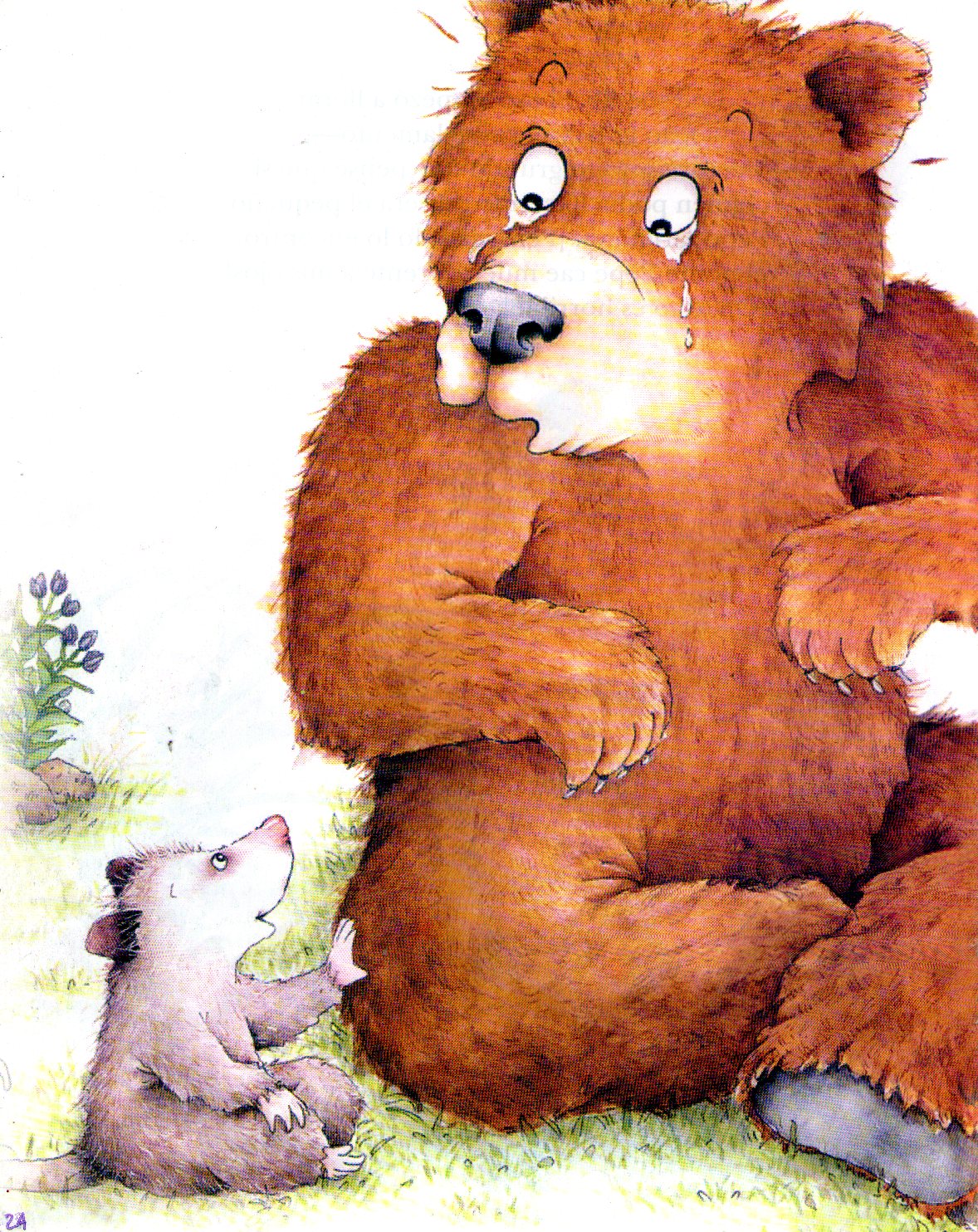 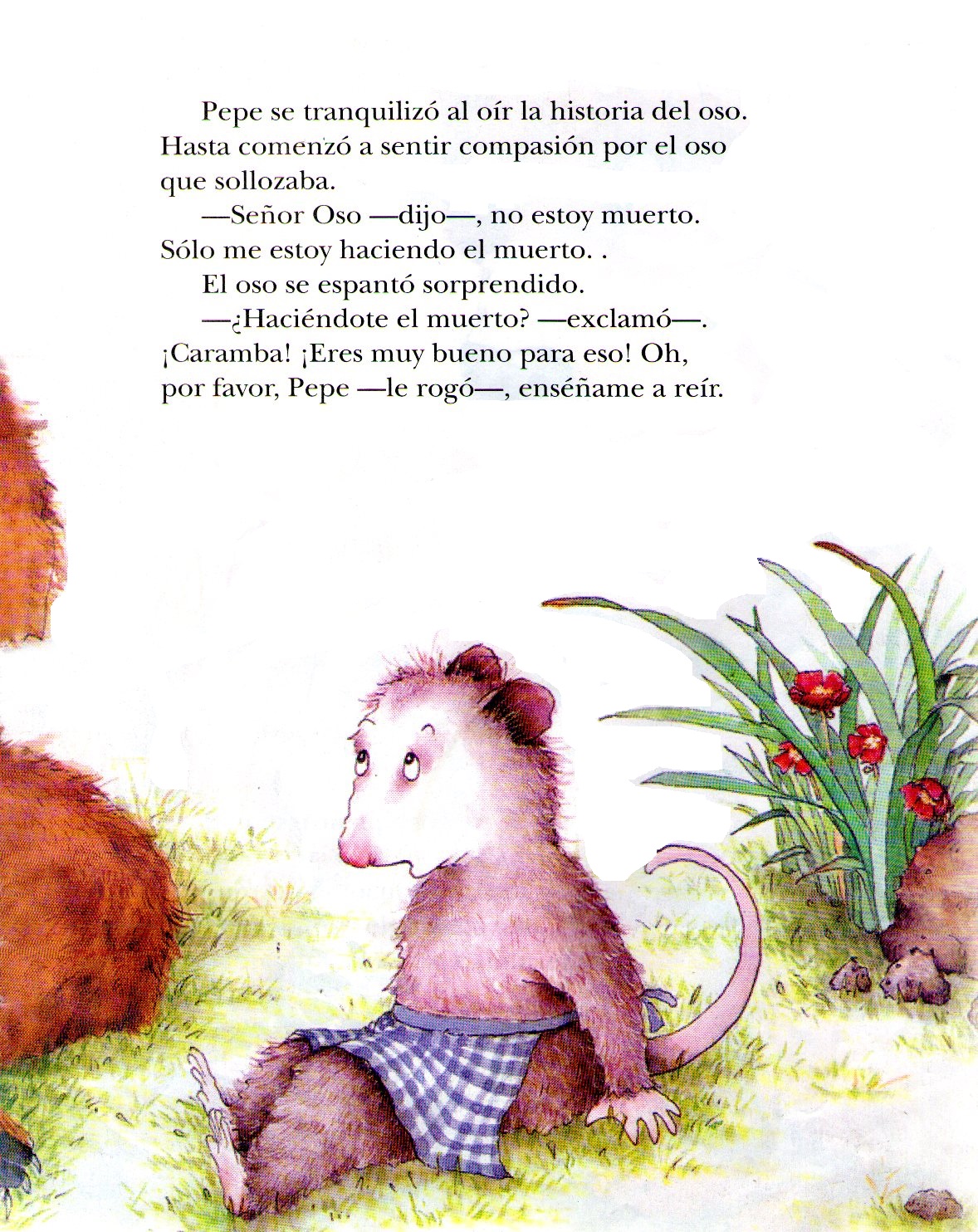 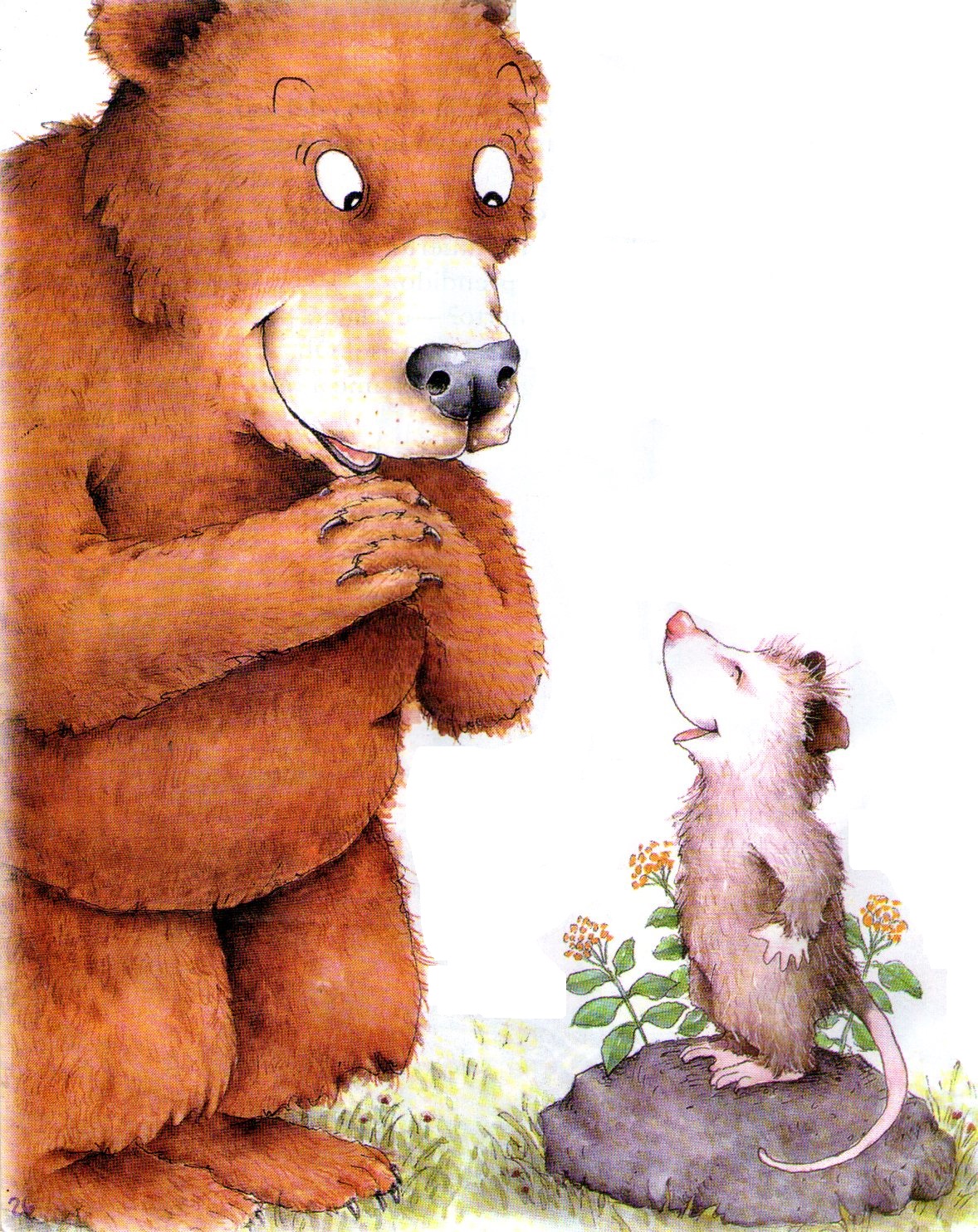 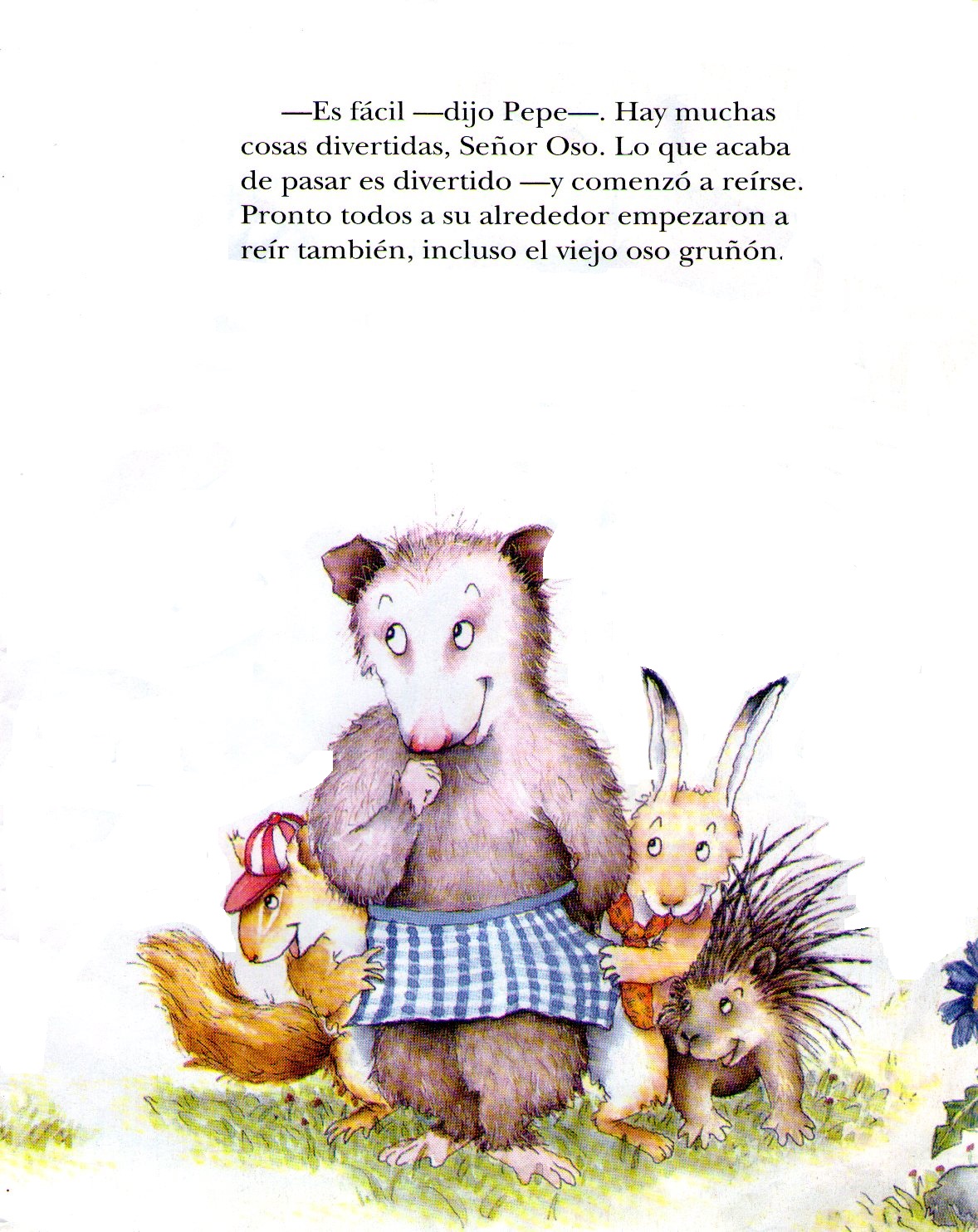 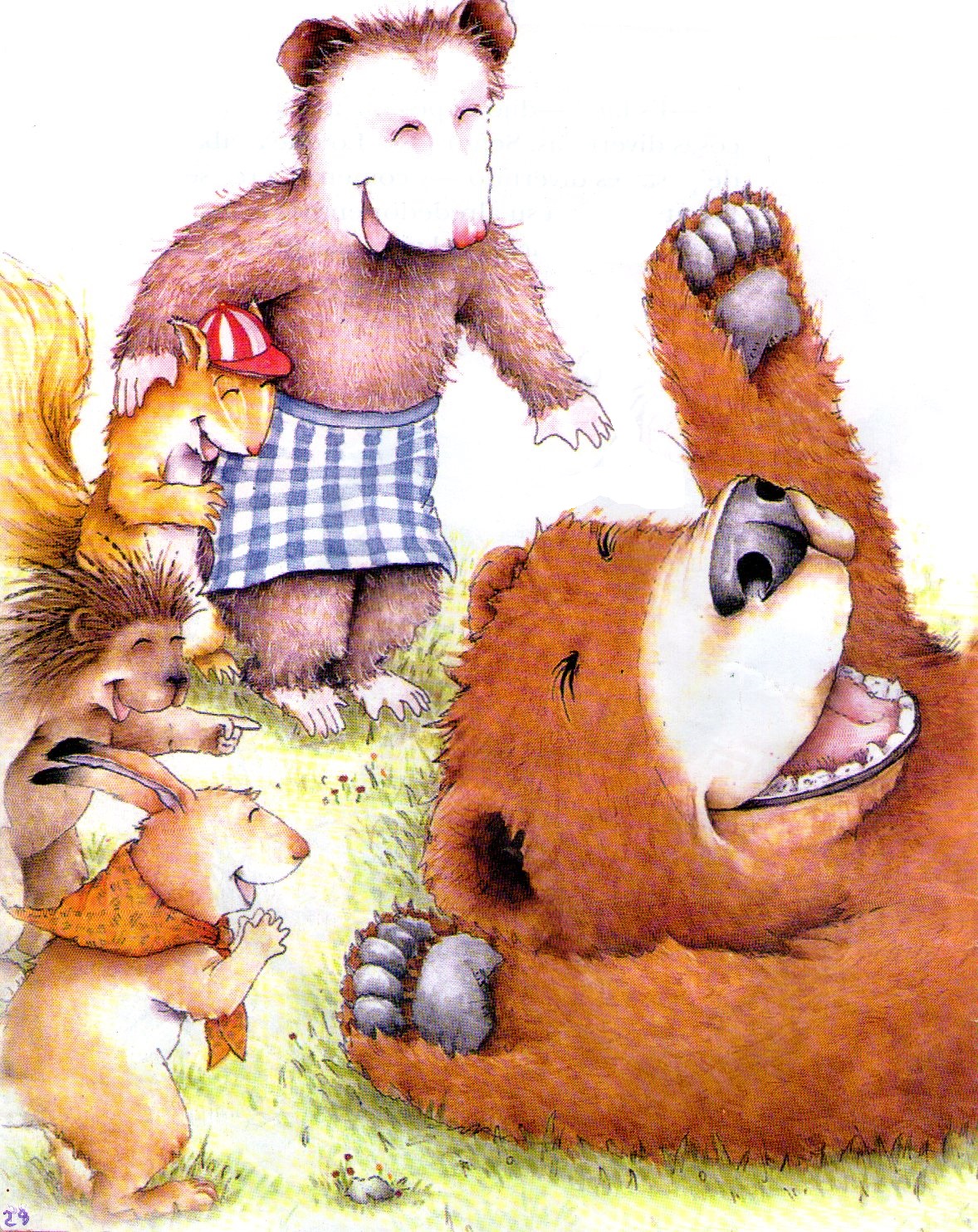 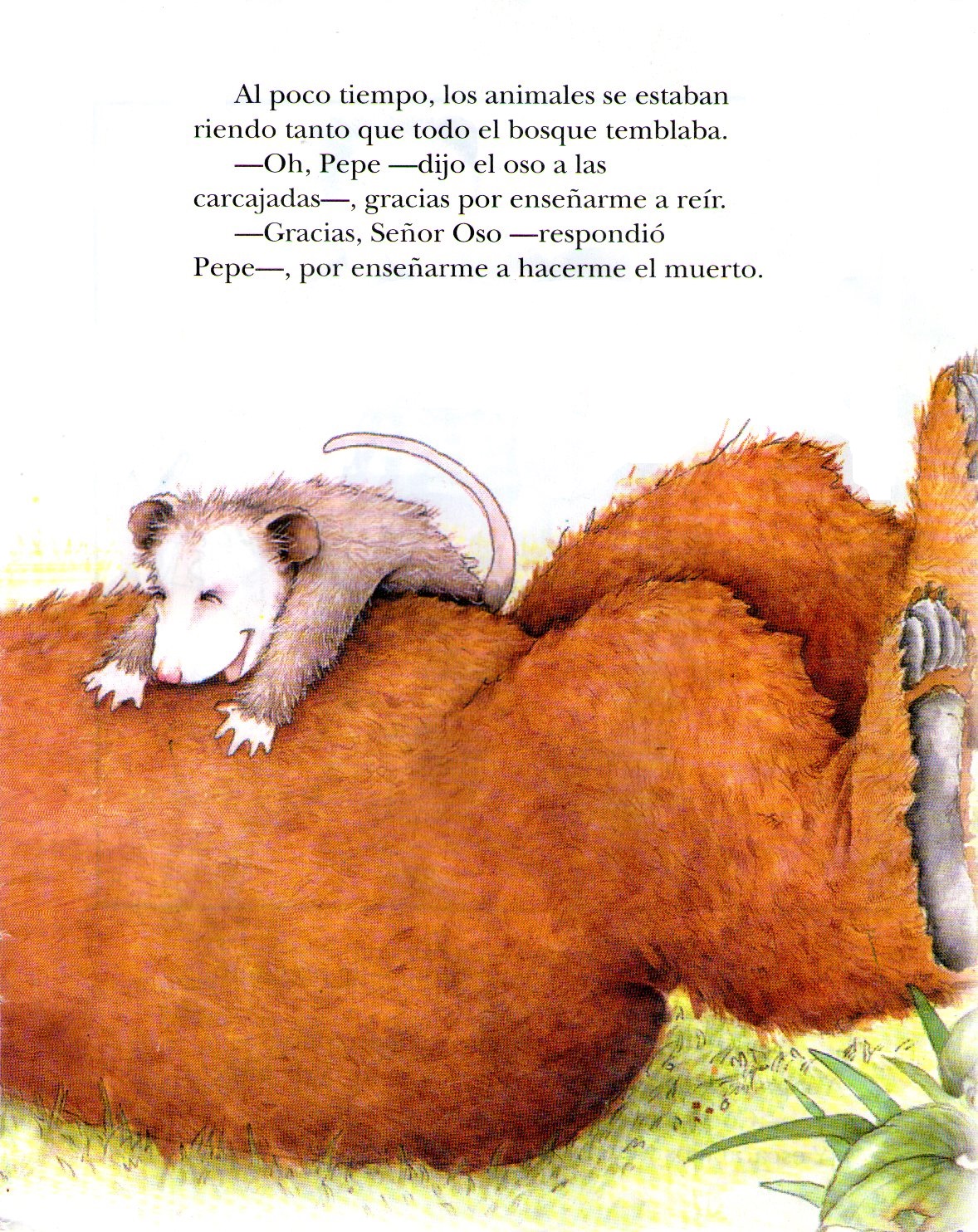 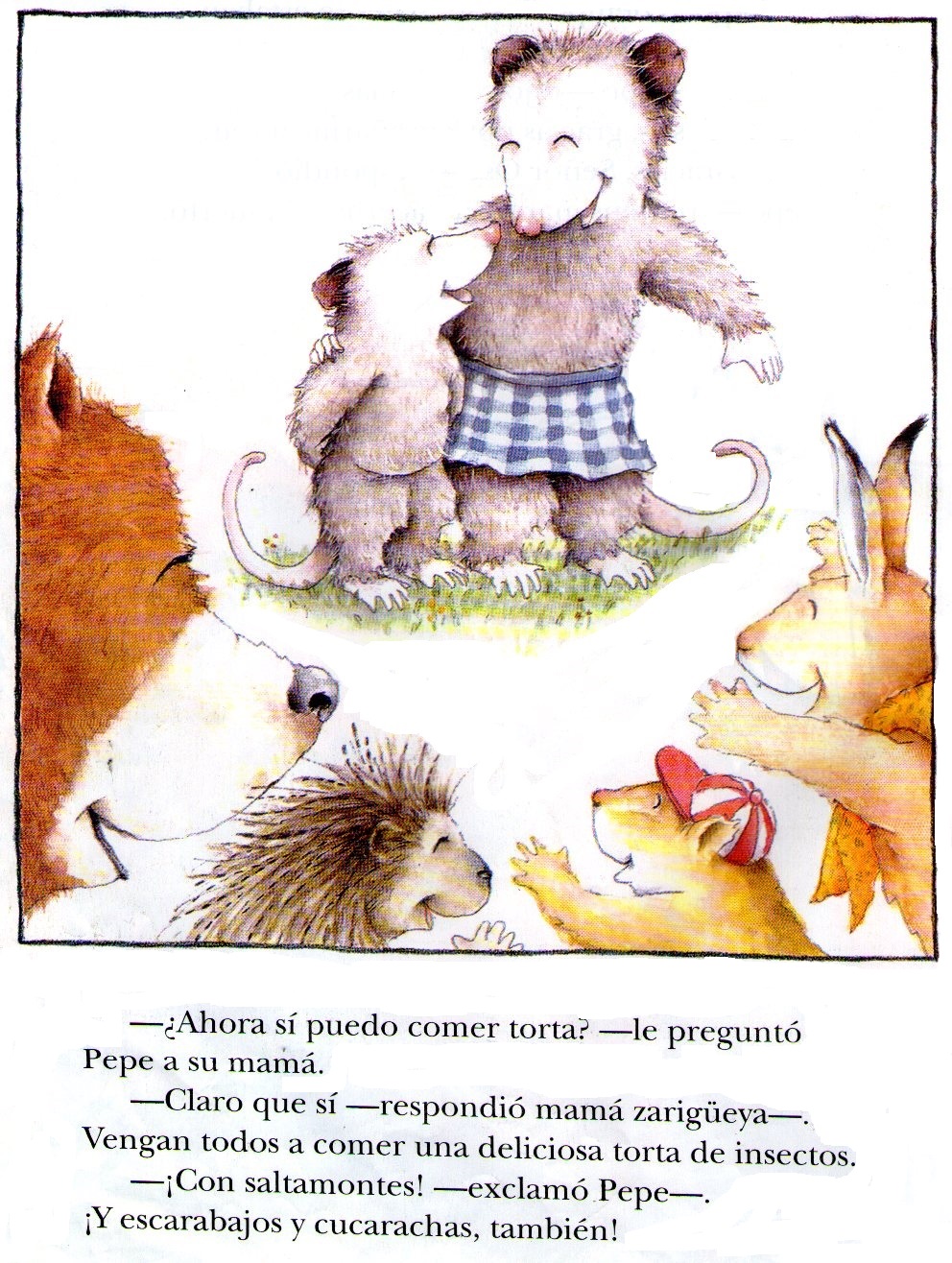 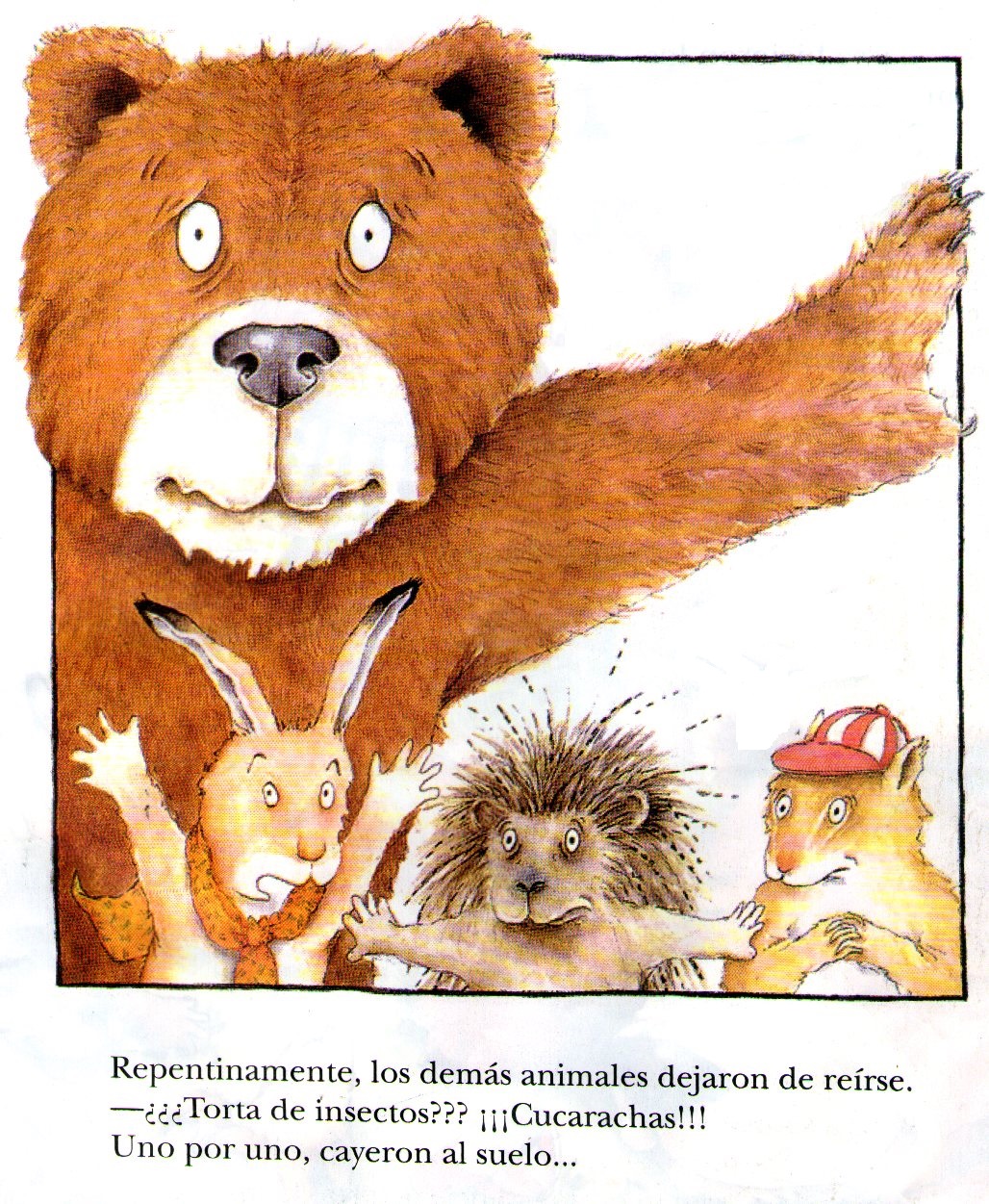 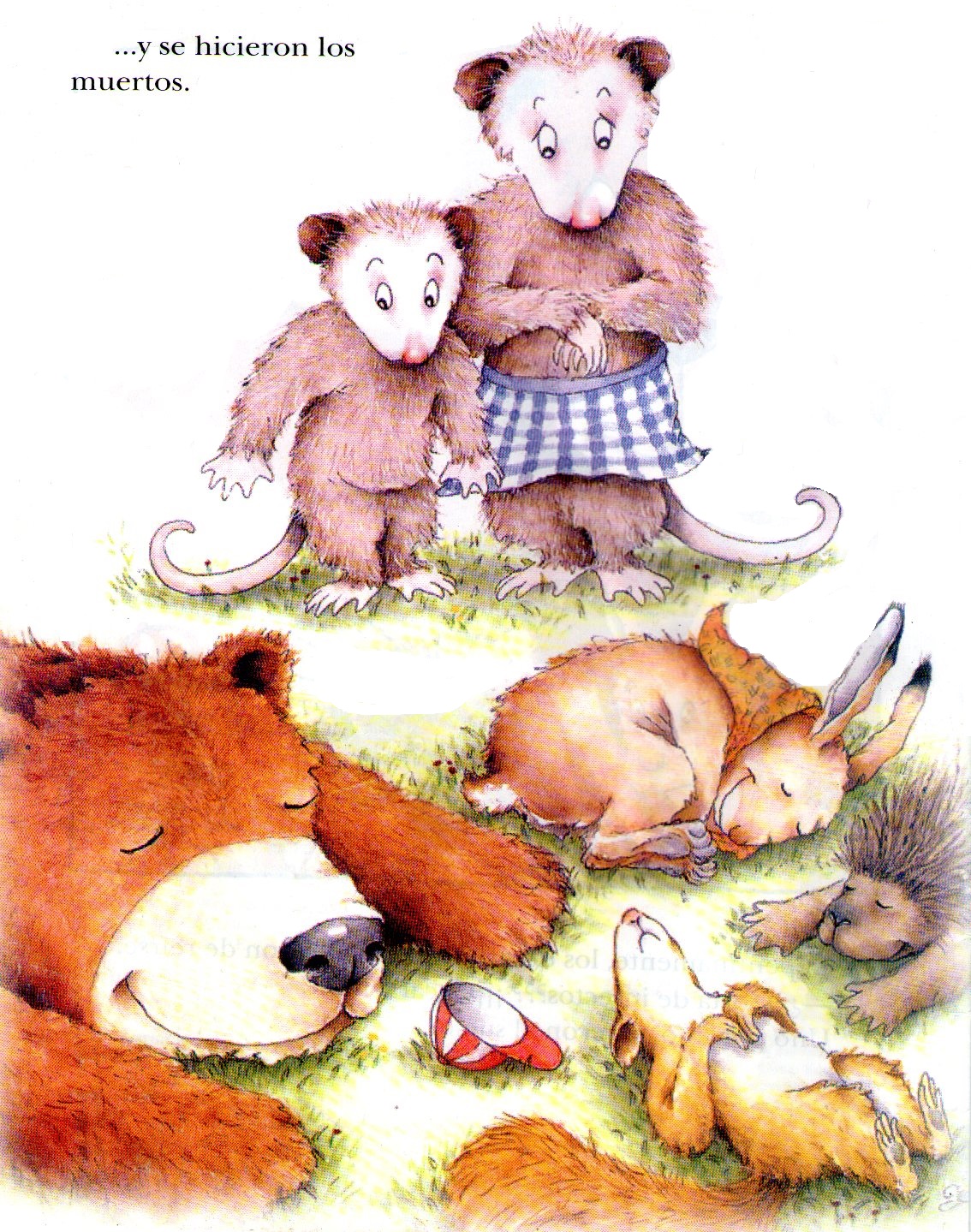 ¿FIN?
¿Porqué crees  que sea importante para las zarigüeyas el hacerse las muertas?

¿Porqué crees que a Pepe le daba risa el hacerse el muerto?

¿Qué hubiera pasado con Pepe si no hubiera aprendido a hacerse el muerto?

¿Llegaste a pensar que el Oso se iba a comer a Pepe?

¿Porqué crees que el Oso no sabía reír?

¿Porqué los animales no quisieron comer con Pepe y su mamá?

¿Qué otro final propones para este cuento?
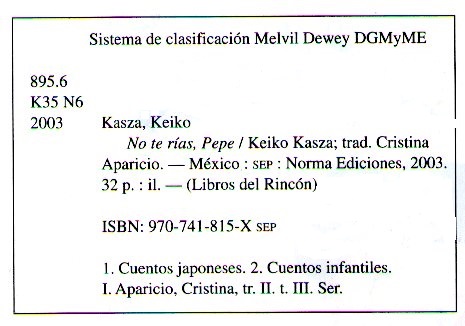 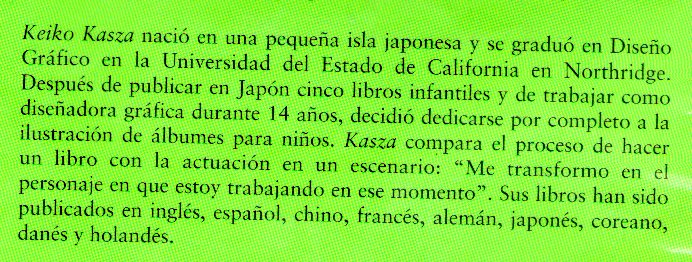 Cortesía de:
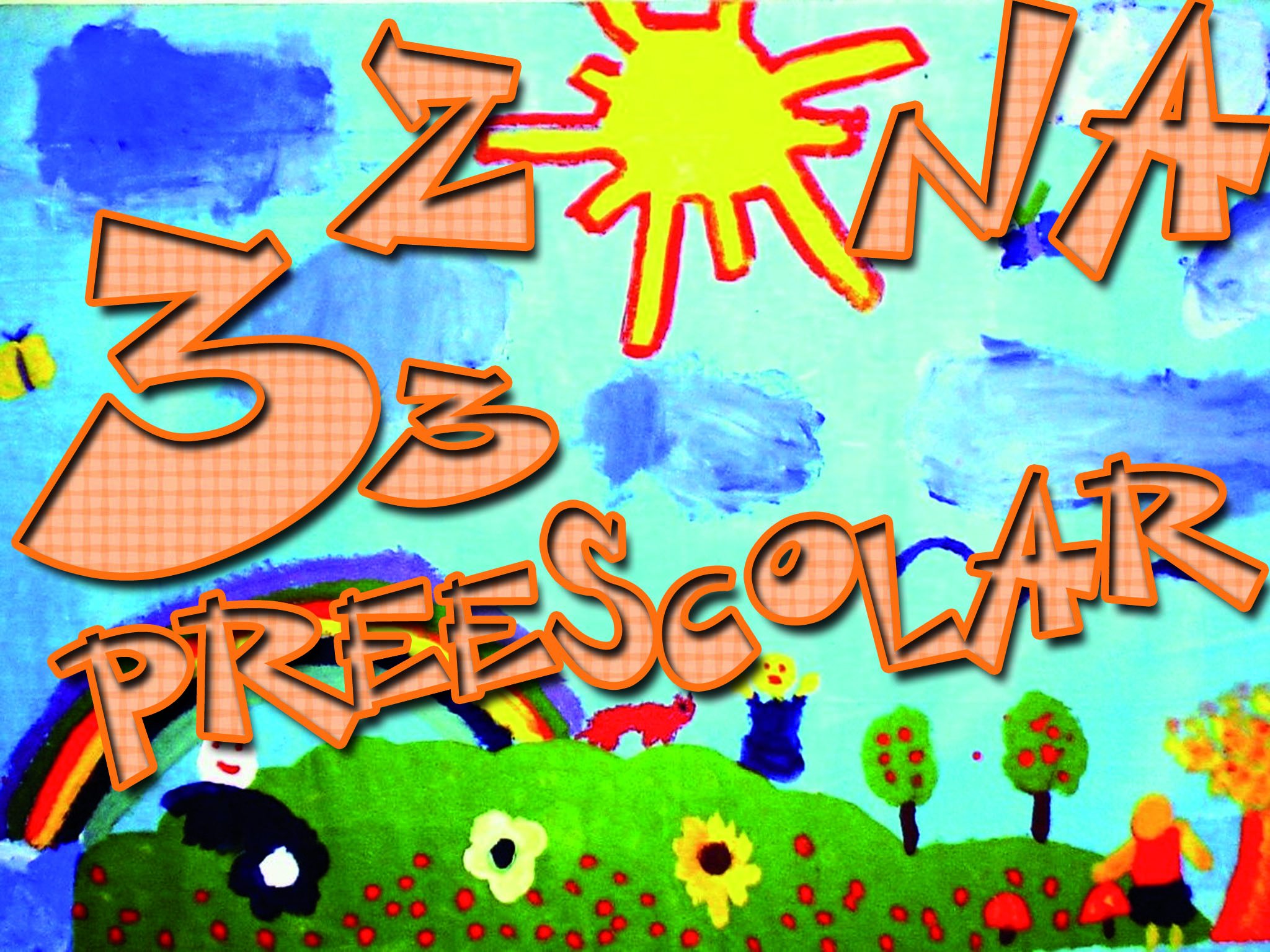 www.zona33preescolar.com